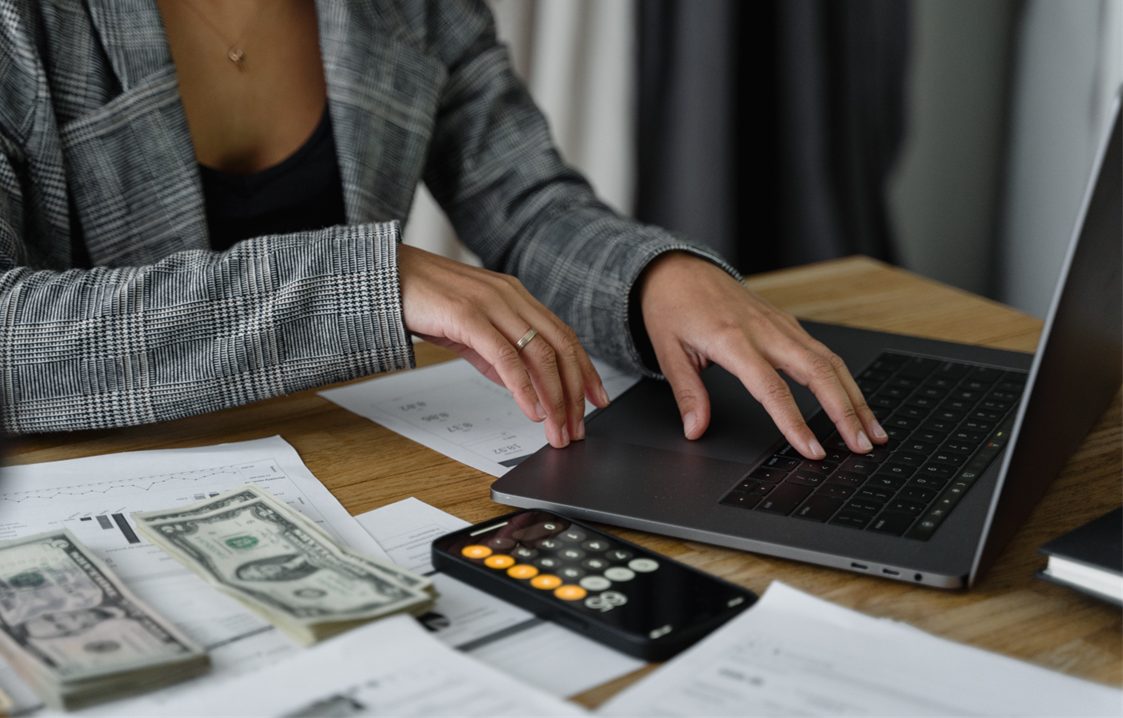 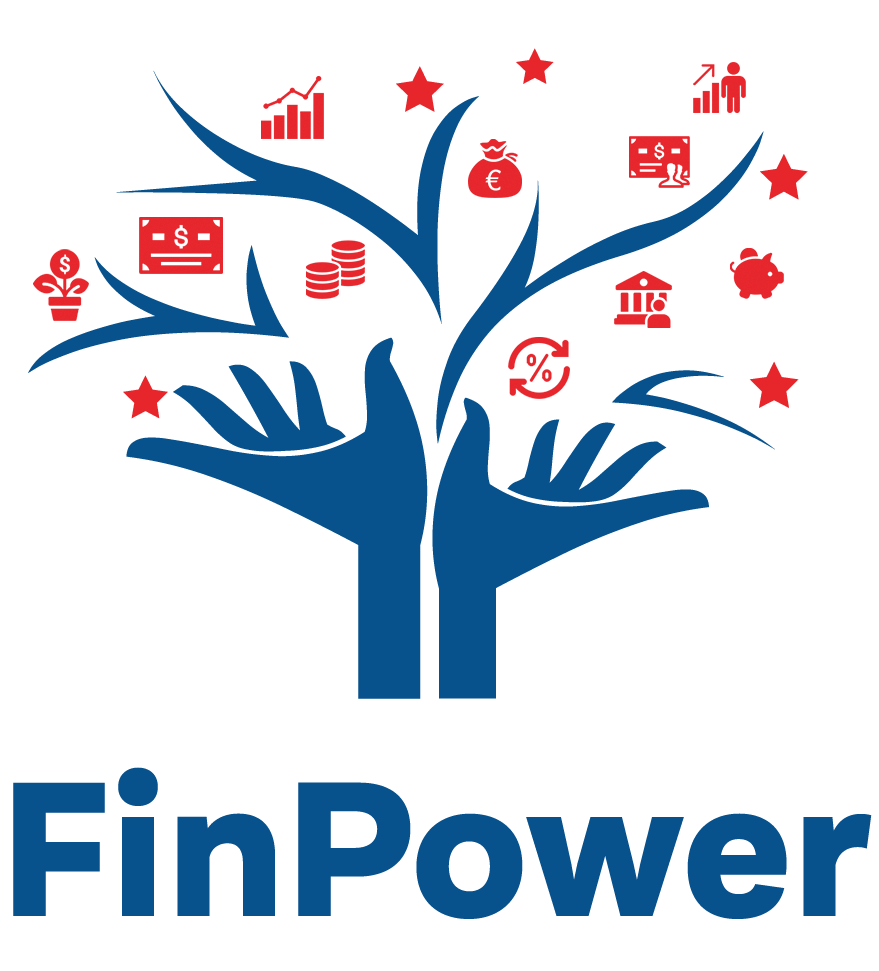 SPAREN
Author: FRAMEWORK
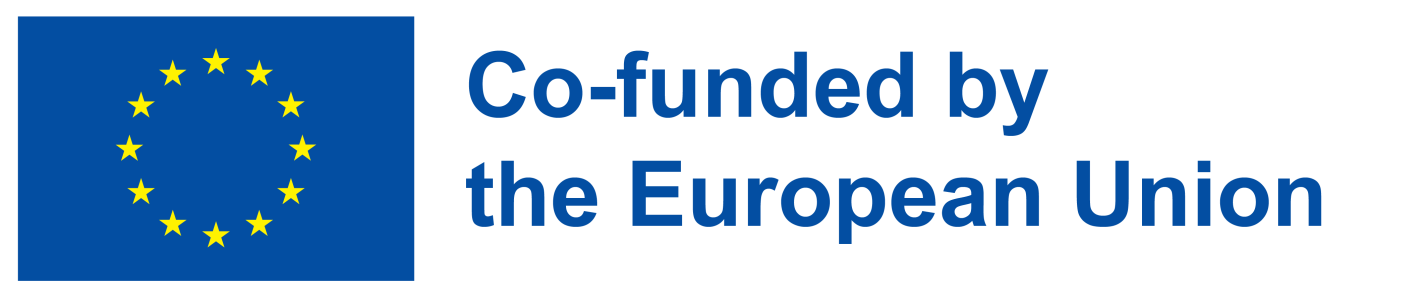 [Speaker Notes: Das Sparen ist ein grundlegender Aspekt der finanziellen Stabilität und Sicherheit. In einer Welt, in der unerwartete Ausgaben und Notfälle jederzeit auftreten können, bieten Ersparnisse 
ein Sicherheitsnetz und ein Gefühl der Ruhe. Das Modul Sparen wurde konzipiert, um Frauen mit dem Wissen und den Werkzeugen auszustatten, die notwendig sind, um einen robusten
Sparplan aufzubauen und aufrechtzuerhalten, der auf ihre individuellen Bedürfnisse zugeschnitten ist.

Sparen geht über das bloße Zurücklegen von Geld für schlechte Zeiten hinaus; es geht darum, eine Grundlage für zukünftigen finanziellen Erfolg und Freiheit zu schaffen. Durch
Ersparnisse können Einzelpersonen wirtschaftliche Abschwünge überstehen, Chancen für persönliches oder berufliches Wachstum nutzen und langfristige Ziele wie Eigenheim, Bildung
oder Ruhestand erreichen. Darüber hinaus fördert das Sparen die Selbst-Disziplin, stärkt die finanzielle Verantwortung und vermittelt ein Gefühl der Kontrolle über die finanzielle Zukunft.

Dieses Modul betont die Bedeutung des Sparens als proaktive Maßnahme für finanzielle Sicherheit. Es zielt darauf ab, Frauen zu unterstützen, die Kontrolle über ihr finanzielles
Wohlergehen zu übernehmen, indem sie eine Sparmentalität kultivieren und strategische Sparpraktiken anwenden. Durch Bildung, Planung und konsequente Anstrengung können
Frauen eine größere finanzielle Widerstandsfähigkeit und Autonomie erreichen und den Weg für eine prosperierende Zukunft ebnen.]
LERNZIELE
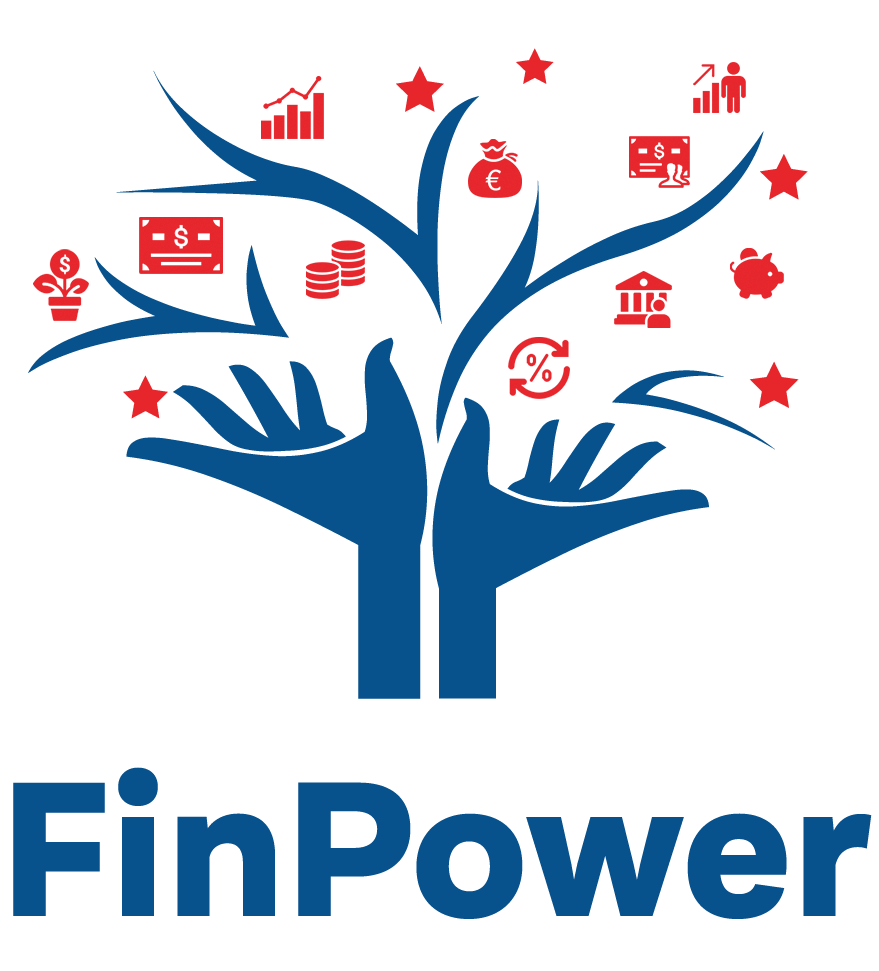 1. 	Verstehen, warum Sparen für die Erreichung persönlicher Lebensziele und die 	Erreichung eines finanziell ausgeglichenen Lebens mit Schwerpunkt auf 		langfristige Ziele von Bedeutung ist
2. 	Kenntnis über verschiedene Sparinstrumente erlangen
3. 	Verständnis über den zirkulären Prozess zwischen Einkommen, Budgetierung, 	Sparen, Investition und Ruhestand erlangen
4. 	Verstehen, was Inflation bedeutet und wie sie sich auf Ihre Ersparnisse auswirkt
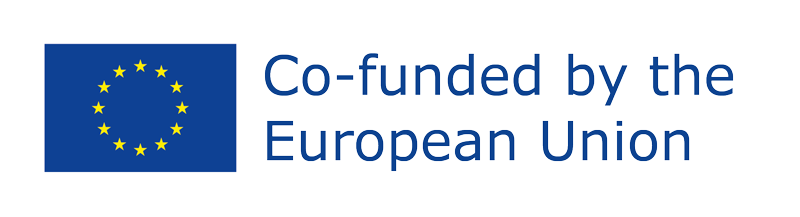 Funded by the European Union. Views and opinions expressed are however those of the author(s) only and do not necessarily reflect those of the European Union or the European Education and Culture Executive Agency (EACEA). Neither the European Union nor EACEA can be held responsible for them. Project Number: 2022-1-AT01-KA220-ADU-000087985
[Speaker Notes: Die Ziele des Moduls lauten wie folgt:
 
Verstehen, warum Sparen für die Erreichung persönlicher Lebensziele und die Erreichung eines finanziell ausgeglichenen Lebens mit Schwerpunkt auf langfristige Ziele von Bedeutung ist;
Kenntnis über verschiedene Sparinstrumente erlangen;
Verständnis über den zirkulären Prozess zwischen Einkommen, Budgetierung, Sparen, Investition und Ruhestand erlangen;
Verstehen, was Inflation bedeutet und wie sie sich auf Ihre Ersparnisse auswirkt; das Konzept der Geldentwertung und der Kaufkraft kennenlernen. Unterschiede zwischen nominalem und realem Wert kennenlernen. Wie sich die Kaufkraft in den letzten Jahren verändert hat. Wie sich die Geldentwertung auf den Ruhestandsplan und den realen Wert einer Rente auswirkt.
 
Daher sollten insbesondere Frauen folgende Fähigkeiten erwerben:
 
In der Lage sein, persönliche Sparbedürfnisse und Sparpotenziale zu berechnen. Die persönliche Situation zu identifizieren, in der ein niedriges Sparniveau riskant sein kann;
Strategien zur Reduzierung unnötiger Ausgaben und zur Erhöhung der Ersparnisse planen und umsetzen;
In der Lage sein, einen effektiven persönlichen Sparplan zur Erreichung von Lebenszielen (wie, wann und wo sparen) zu erstellen und den Prozess zu überwachen;
In der Lage sein, Geld im Vergleich zur Kaufkraft und den Lebenshaltungskosten zu bewerten.]
EINFÜHRUNG
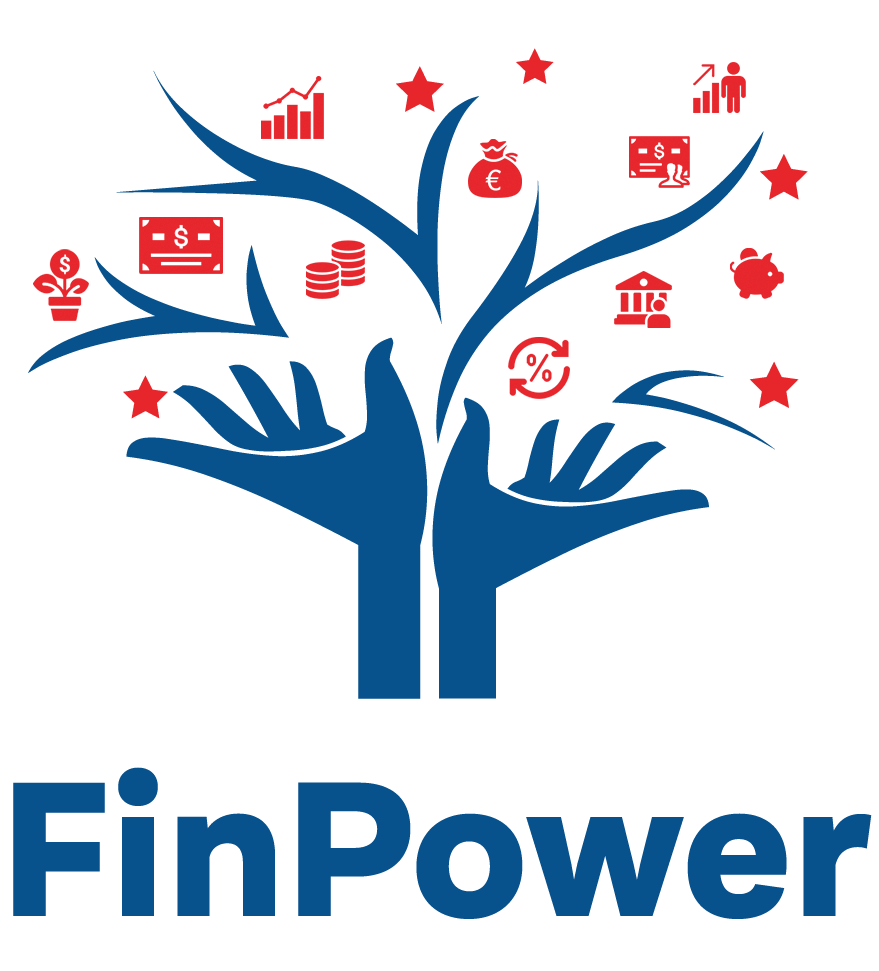 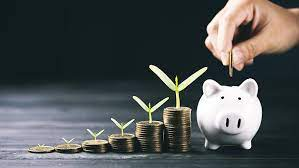 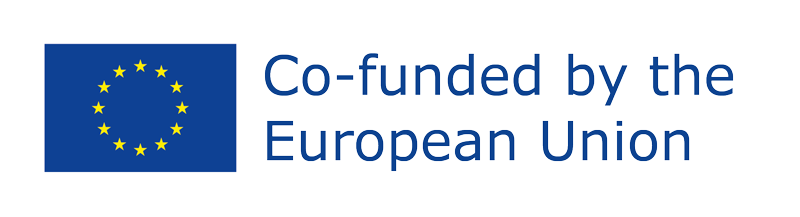 Funded by the European Union. Views and opinions expressed are however those of the author(s) only and do not necessarily reflect those of the European Union or the European Education and Culture Executive Agency (EACEA). Neither the European Union nor EACEA can be held responsible for them. Project Number: 2022-1-AT01-KA220-ADU-000087985
[Speaker Notes: In der heutigen volatilen Wirtschaft ist der Aufbau eines robusten Sparkontos ein entscheidender Schritt, um die Kontrolle über Ihr finanzielles Wohlergehen zu erlangen. Das Letzte, was jemand möchte, ist ständig die Sorge und die nächsten zwei Gehaltsschecks zu haben oder von finanziellen Turbulenzen aufgrund unvorhergesehener Umstände betroffen zu sein. Diese können von Jobverlust und Invalidität bis hin zu unvorhersehbaren Ausgaben wie Autoreparaturen, medizinischen Notfällen oder der Pflege eines kranken Angehörigen reichen und dadurch immense Belastungen für die Finanzlage darstellen. 

Untersuchungen zeigen, dass Menschen, die vorausschauend planen und Geld sparen, in der Regel glücklicher sind. Sie haben das Gefühl, ihr Leben besser im Griff zu haben und können besser mit Stress umgehen. Ein klarer Plan für die Ausgaben und das Sparen von Geld ist besonders für Menschen mit geringem Einkommen wichtig. Er hilft ihnen, Rücklagen für Notfälle zu bilden, und gibt ihnen ein besseres Gefühl der Sicherheit in Bezug auf ihre Finanzen.]
WARUM SPAREN WICHTIG IST
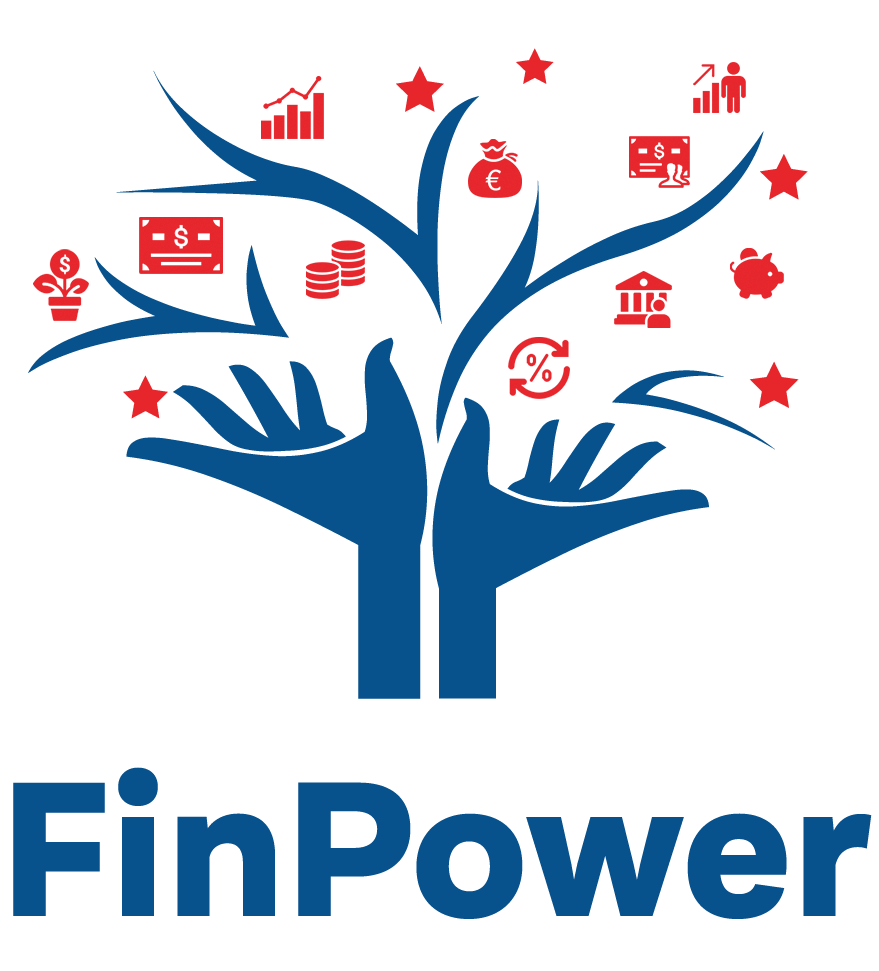 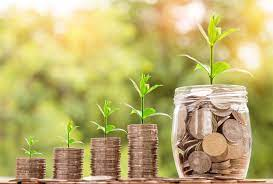 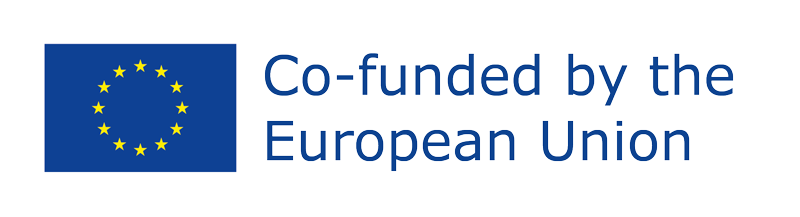 Funded by the European Union. Views and opinions expressed are however those of the author(s) only and do not necessarily reflect those of the European Union or the European Education and Culture Executive Agency (EACEA). Neither the European Union nor EACEA can be held responsible for them. Project Number: 2022-1-AT01-KA220-ADU-000087985
[Speaker Notes: Sparen ist viel einfacher, wenn wir wissen, warum wir es tun. Es kann Ihnen helfen, Unvorhergesehenes zu bewältigen und Ihnen mehr finanzielle Sicherheit zu geben. Es kann auch zu
Ihrem allgemeinen Wohlbefinden beitragen und Ihnen helfen, bestimmte Ziele im Leben zu erreichen. Wir können für mehr als ein Ziel oder einen Grund auf einmal sparen. 

Hier sind sieben einfache Gründe, warum das Sparen von Geld wichtig ist (MAPFRE 2023):
 
Einrichtung eines Notfallfonds: Einzelpersonen können genug Geld sparen, um ihre Ausgaben für drei bis sechs Monate zu decken. Dies hilft, wenn unerwartete Ereignisse eintreten, wie der Verlust eines Jobs oder dringende Reparaturen.
Schuldentilgung: Das Sparen eines Teils des Einkommens kann helfen, Schulden schneller abzuzahlen. Wenn man mit denjenigen beginnt, die die höchsten Zinsen verlangen, können Einzelpersonen langfristig Geld für Zinszahlungen sparen.
Investitionsmöglichkeiten: Das Sparen von Geld kann zu Investitionen führen, bei denen Einzelpersonen ihr Geld in Dinge investieren, die im Laufe der Zeit mehr Geld einbringen können. Selbst der Beginn mit kleinen und sicheren Investitionen kann das Geld langfristig vermehren.
Reisen: Das Sparen von Geld kann Einzelpersonen dabei helfen, ihre Reiseträume zu verwirklichen. Ein wenig Extra-Geld für Reisen, sei es ein Wochenendausflug oder ein Roadtrip, kann die Reiseerlebnisse erheblich verbessern.
Investition in Bildung: Das Sparen von Geld kann für die eigene oder die Bildung der Kinder verwendet werden. Bildung ist entscheidend für eine gute Zukunft, und das Vorhandensein von Ersparnissen kann es erleichtern, sich eine qualitativ hochwertige Bildung leisten zu können.
Sicherung des Ruhestands: Heute angespartes Geld kann zu einem komfortablen Ruhestand im späteren Leben beitragen. Durch kontinuierliches Zurücklegen von Geld können sich im Laufe der Zeit Mittel ansammeln, die während der Ruhestandsjahre finanzielle Sicherheit bieten.
Erreichen finanzieller Stabilität: Das Sparen von Geld hilft nicht nur dabei, für die Zukunft zu planen, sondern gibt auch ein Gefühl der Sicherheit. Es bietet mehr Freiheit, persönliche Ziele zu verfolgen und unerwartete Ausgaben zu bewältigen.]
SPAREN FÜR DIE ZUKUNFT
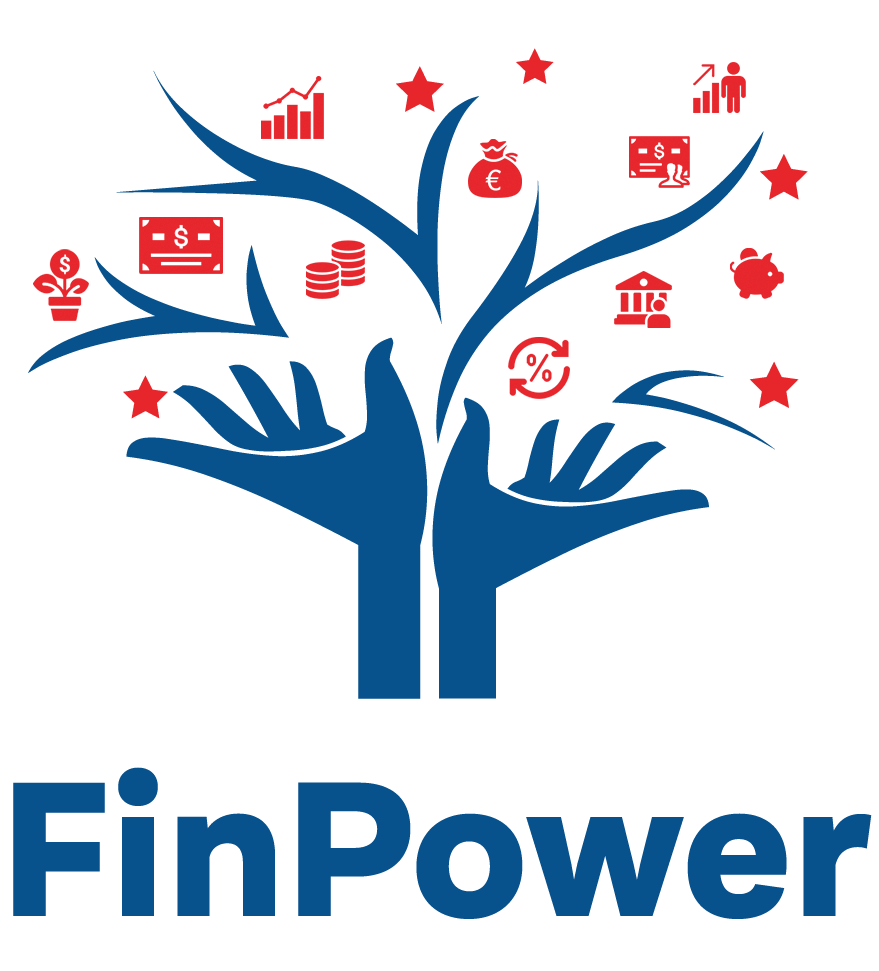 Ein kurzfristiges Ziel: z. B. ein Auto kaufen oder in den Urlaub fahren
Ein mittelfristiges Ziel: Sparen für die Anzahlung auf ein Haus
Ein Langfristiges Ziel: Planung für den Ruhestand. 
Ein Fonds für schlechte Zeiten: Geld, das für unerwartete Ausgaben zurückgelegt wird.
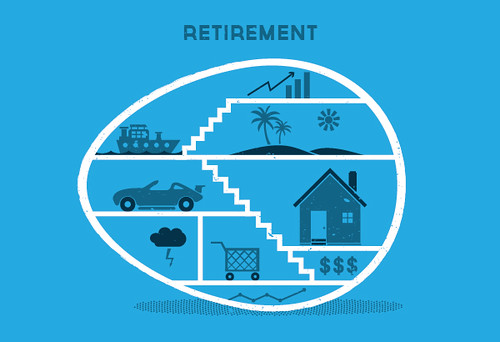 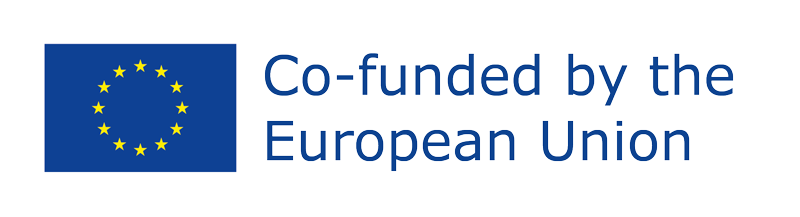 Funded by the European Union. Views and opinions expressed are however those of the author(s) only and do not necessarily reflect those of the European Union or the European Education and Culture Executive Agency (EACEA). Neither the European Union nor EACEA can be held responsible for them. Project Number: 2022-1-AT01-KA220-ADU-000087985
"Dieses Foto" von Unbekannter Autor ist lizenziert gemäß CC BY
[Speaker Notes: Häufige Situationen, in denen Sparen unerlässlich wird, können in vier Hauptkategorien eingeteilt werden:

1.	Kurzfristige Ziele: Viele Menschen sparen für kurzfristige Ziele wie den Kauf eines Autos oder einen Urlaub. Dies sind Dinge, die sie innerhalb eines relativ kurzen Zeitrahmens erreichen möchten, normalerweise innerhalb eines Jahres oder zwei.
2.	Mittelfristige Ziele: Das Sparen für mittelfristige Ziele beinhaltet das Zurücklegen von Geld für Ziele, die etwas länger dauern können, wie das Sparen für eine Anzahlung für ein Haus. Diese Ziele erstrecken sich normalerweise über einige Jahre und erfordern kontinuierliche Sparanstrengungen.
3.	Langfristige Ziele: Die Planung für den Ruhestand ist vielleicht eines der wichtigsten langfristigen Ziele, für die Einzelpersonen sparen sollten. Die Ermutigung zur frühzeitigen Sparrücklage für den Ruhestand gewährleistet finanzielle Sicherheit in späteren Jahren, wenn sie möglicherweise nicht mehr arbeiten.
4.	Notgroschen: Bedeutet, einen Notfallfonds für unerwartete Ausgaben zu haben. Dieser Fonds dient als Sicherheitsnetz in herausfordernden Zeiten wie medizinischen Notfällen oder unerwarteten Reparaturen zu Hause.]
NOTFALLFONDS
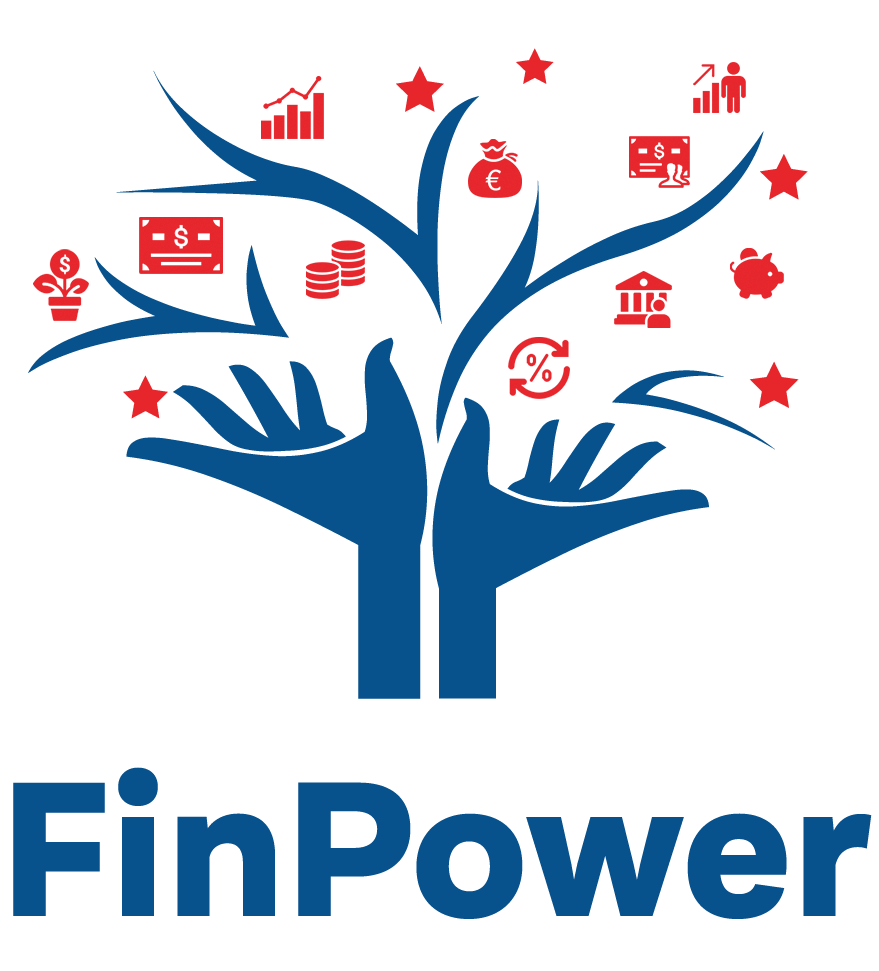 Darunter versteht man ein finanzielles Sicherheitsnetz, auf das Sie sich verlassen können, wenn unerwartete Ausgaben oder Lebensereignisse eintreten.

Ein Notfallfonds ist ein wichtiger Bestandteil eines gesunden Finanzplans.
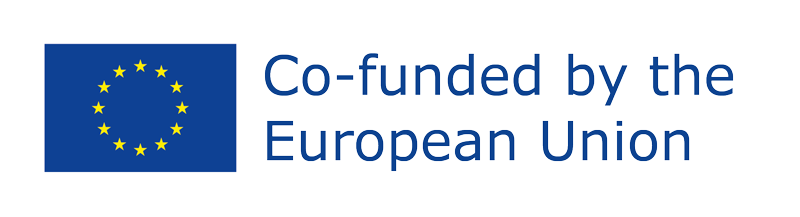 Funded by the European Union. Views and opinions expressed are however those of the author(s) only and do not necessarily reflect those of the European Union or the European Education and Culture Executive Agency (EACEA). Neither the European Union nor EACEA can be held responsible for them. Project Number: 2022-1-AT01-KA220-ADU-000087985
[Speaker Notes: Darunter versteht man ein finanzielles Sicherheitsnetz, auf das Sie sich verlassen können, wenn unerwartete Ausgaben oder Lebensereignisse eintreten.

Ein Notfallfonds ist ein wichtiger Bestandteil eines gesunden Finanzplans.]
WARUM BENÖTIGEN SIE EINEN NOTFALLFOND?
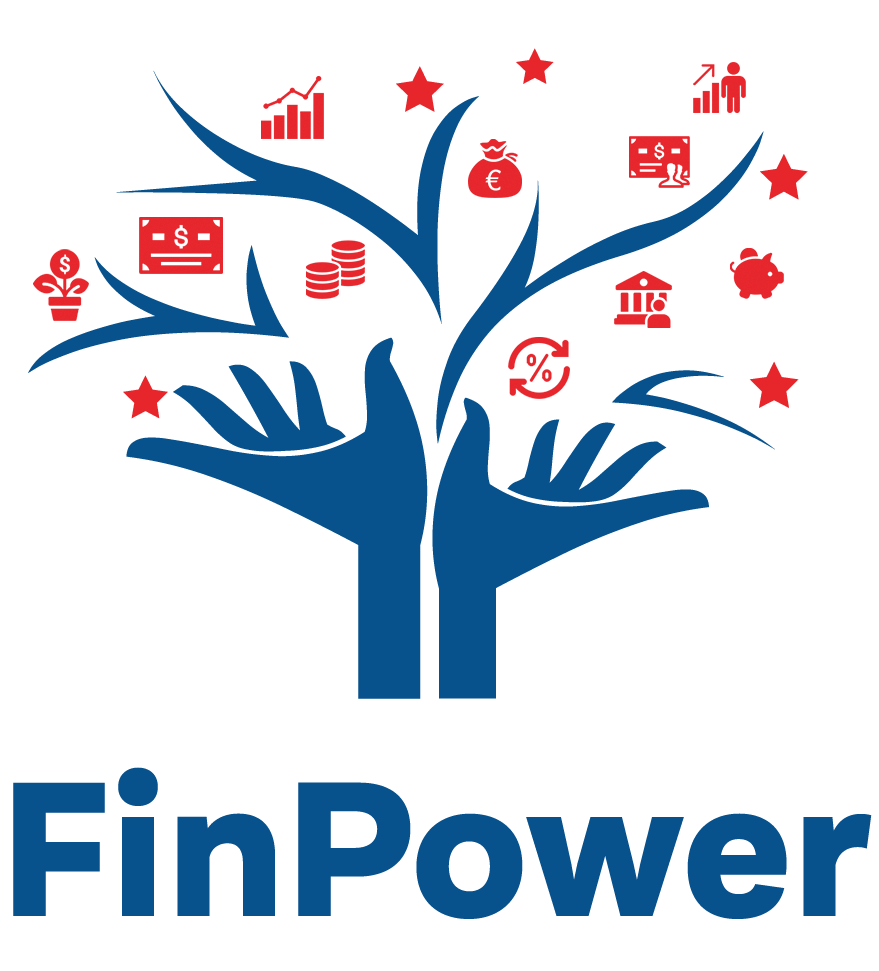 Finanzielle Sicherheit: Ein Notfallfonds gewährleistet ein Gefühl von Stabilität bei unerwarteten finanziellen Rückschlägen.
Vermeidung von Schulden: Hilft, auf Kreditkarten oder Darlehen mit hohen Zinssätzen zu verzichten.
Stressreduzierung: Reduziert Stress, indem Sie wissen, dass Sie finanziell auf Notfälle vorbereitet sind.
Finanzielle Unabhängigkeit: Ermöglicht Autonomie, ohne in schwierigen Zeiten auf andere angewiesen zu sein.

Empfehlung: Genügend Ersparnisse, um die Lebenshaltungskosten von drei bis sechs Monaten zu decken.
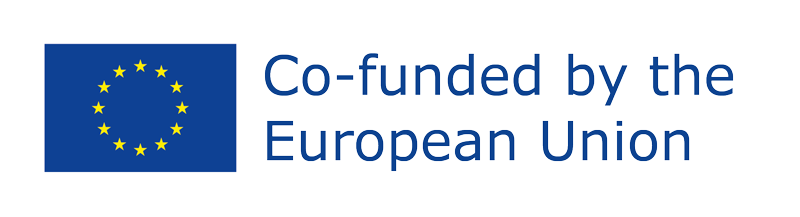 Funded by the European Union. Views and opinions expressed are however those of the author(s) only and do not necessarily reflect those of the European Union or the European Education and Culture Executive Agency (EACEA). Neither the European Union nor EACEA can be held responsible for them. Project Number: 2022-1-AT01-KA220-ADU-000087985
[Speaker Notes: Warum benötigen Sie einen Notfallfonds?
 
Finanzielle Sicherheit: Ein Notfallfonds gewährleistet ein Gefühl von Stabilität bei unerwarteten finanziellen Rückschlägen.
Vermeidung von Schulden: Hilft, auf Kreditkarten oder Darlehen mit hohen Zinssätzen zu verzichten.
Stressreduzierung: Reduziert Stress, indem Sie wissen, dass Sie finanziell auf Notfälle vorbereitet sind.
Finanzielle Unabhängigkeit: Ermöglicht Autonomie, ohne in schwierigen Zeiten auf andere angewiesen zu sein.
 
Die Höhe des Geldes, das Sie in Ihrem Notfallfonds haben sollten, kann je nach Ihren persönlichen und finanziellen Zielen variieren. Als Faustregel empfehlen Finanzexperten, genug
Ersparnisse zu haben, um drei bis sechs Monate Lebenshaltungskosten abzudecken.
 
Wenn Sie einen stabilen Job mit einem regelmäßigen Einkommen haben, könnten Sie mit drei Monaten Lebenshaltungskosten auskommen. Wenn Sie jedoch ein volatileres Einkommen
haben oder selbstständig sind, sollten Sie möglicherweise darauf abzielen, sechs Monate oder mehr zu haben.
 
Andere Faktoren, die zu berücksichtigen sind, sind Ihre Verschuldung, etwaige abhängige Personen und Ihre allgemeinen finanziellen Ziele. Wenn Sie beispielsweise planen, in naher
Zukunft ein Haus zu kaufen, ein Geschäft zu gründen oder eine Familie zu gründen, müssen Sie möglicherweise wesentlich mehr sparen, um Ihren Notfallfonds aufzubauen.]
BERECHNUNG DES NOTFALLFONDS
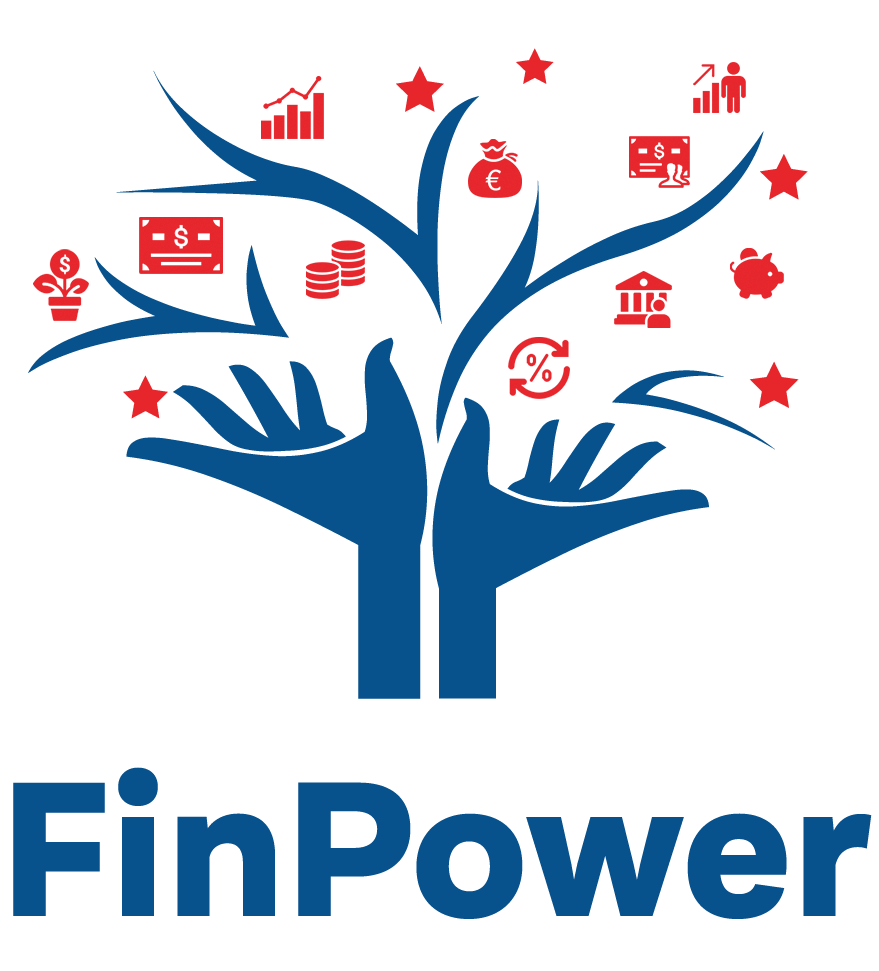 1) Ermitteln Sie den richtigen Betrag für Ihren Notfallfonds, indem Sie Ihre monatlichen Ausgaben berechnen (einschließlich Hypotheken- oder Mietzahlungen, Versorgungsleistungen, Verkehrsmittel, Lebensmittel, medizinische Versorgung, Zahlungen für Schulden, die nicht auf Hypotheken beruhen, Kinderbetreuung, Bildung, Unterhalt und Alimente für Kinder und andere wichtige Ausgaben);
2) Schätzen Sie Ihr persönliches/familiäres finanzielles Risiko ein;
3) Multiplizieren Sie Ihre monatlichen Ausgaben mit dem 3- bis 6-fachen.
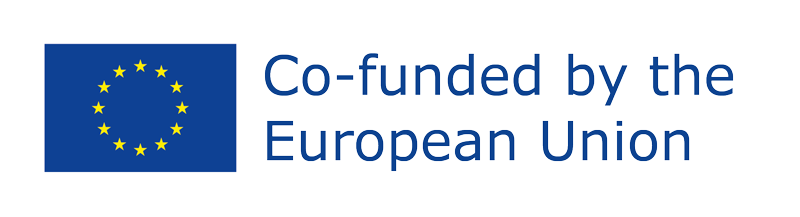 Funded by the European Union. Views and opinions expressed are however those of the author(s) only and do not necessarily reflect those of the European Union or the European Education and Culture Executive Agency (EACEA). Neither the European Union nor EACEA can be held responsible for them. Project Number: 2022-1-AT01-KA220-ADU-000087985
[Speaker Notes: Die Berechnung Ihres Notfallfonds kann in ein paar einfachen Schritten durchgeführt werden. 
 
Hier finden Sie eine Vorlage, mit der begonnen werden kann:
 
1) Berechnen Sie Ihre monatlichen Ausgaben
 
Bestimmen Sie den richtigen Betrag für Ihren Notfallfonds, indem Sie Ihre monatlichen Ausgaben berechnen. Dazu gehören Miet- oder Hypothekenzahlungen, Nebenkosten,
Lebensmittel, Transport, Versicherungsprämien und andere regelmäßige Rechnungen. Multiplizieren Sie diese Summe mit der Anzahl der Monate, die Sie durch Ihren Notfallfonds
abgedeckt haben möchten.

Wenn beispielsweise Ihre monatlichen Ausgaben (einschließlich Hypotheken- oder Mietzahlungen, Nebenkosten, Transport, Lebensmittel, medizinische Kosten, Schuldenzahlungen außer
Hypothek, Kinderbetreuung, Bildung, Unterhaltszahlungen und andere wesentliche Ausgaben) 3.000 € betragen und Sie für drei Monate sparen möchten, wäre Ihr Ziel für den
Notfallfonds 9.000 €.
 
2) Bewerten Sie Ihre Risikofaktoren
 
Bewerten Sie als nächstes Ihre Risikofaktoren. Wenn Sie einen stabilen Job und ein regelmäßiges Einkommen haben, können Sie mit einem kleineren Notfallfonds auskommen. Wenn Ihr
Einkommen jedoch unvorhersehbar ist oder Sie in einer volatilen Branche arbeiten, müssen Sie möglicherweise mehr sparen. Darüber hinaus müssen Sie möglicherweise mehr sparen, um
Ihre Ausgaben zu decken, wenn Sie finanziell abhängige Angehörige, eine Hypothek oder andere finanzielle Verpflichtungen haben.
 
3) Berücksichtigen Sie Ihr Komfortniveau
 
Schließlich berücksichtigen Sie Ihr Komfortniveau. Wie viel Sicherheit benötigen Sie, um sich finanziell sicher zu fühlen? Wenn es sich um einen Standard-Notfallfonds von drei bis sechs
Monaten handelt, ist das großartig. Machen Sie das zu Ihrem Ziel. Aber wenn Ihre Lebensverpflichtungen Sie immer noch verletzlich fühlen lassen, erhöhen Sie Ihren Notfallfonds auf
einen Betrag, der für Sie richtig erscheint.
 
Den Aufbau eines Notfallfonds stellt einen wesentlichen Schritt in Richtung finanzieller Stabilität dar. Eine persönliche Sparstrategie, die auf die individuellen Umstände und Ziele
zugeschnitten ist, ist eine Möglichkeit, um langfristige finanzielle Sicherheit zu gewährleisten.]
DIE VERSCHIEDENEN ARTEN DES SPARENS
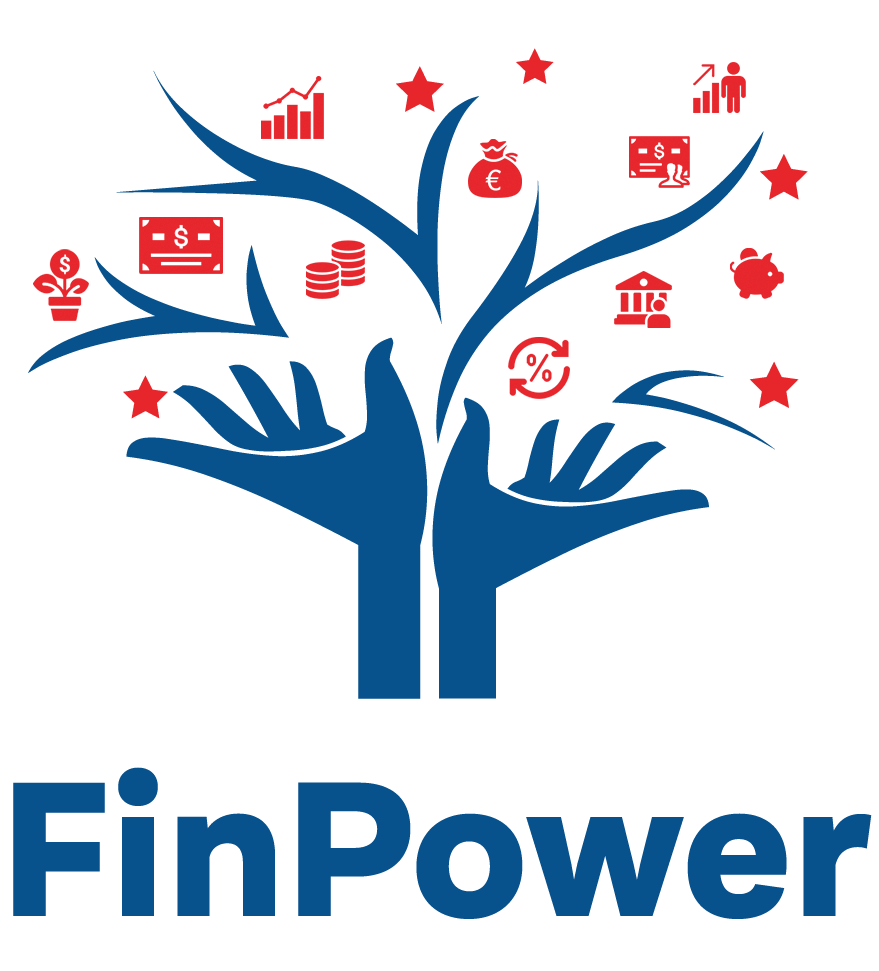 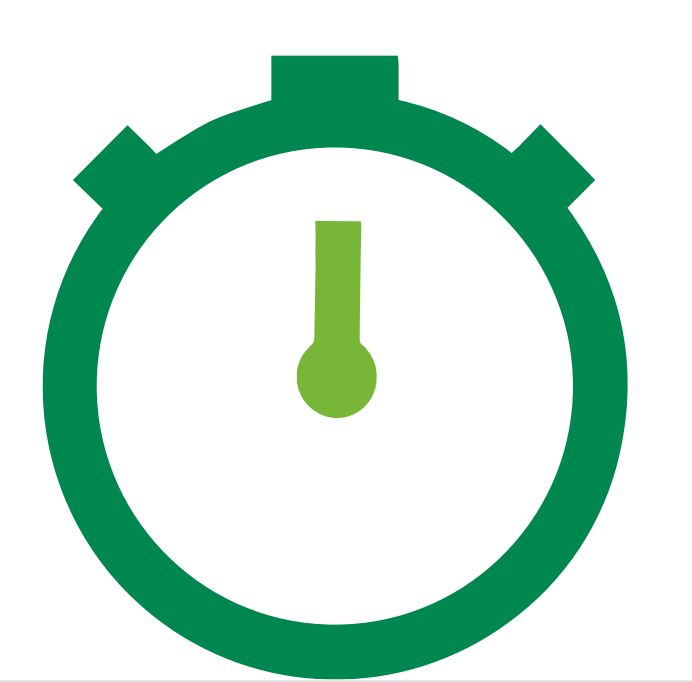 Nennen Sie in 30 Sekunden so viele Arten von Sparprodukten und -methoden wie möglich.
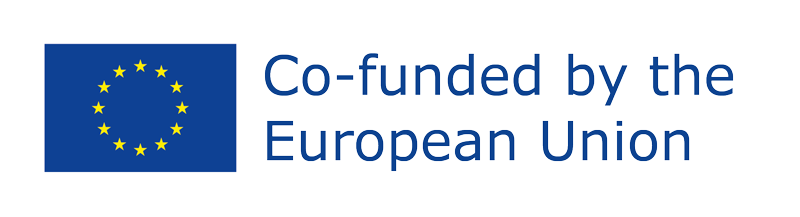 Funded by the European Union. Views and opinions expressed are however those of the author(s) only and do not necessarily reflect those of the European Union or the European Education and Culture Executive Agency (EACEA). Neither the European Union nor EACEA can be held responsible for them. Project Number: 2022-1-AT01-KA220-ADU-000087985
[Speaker Notes: Durch diese Aktivität sollten die TeilnehmerInnen über die verschiedenen Arten von Sparprodukten und -methoden nachdenken und diese benennen.
 
Tipps für den Trainer:
 
Die TeilnehmerInnen können mehrere Arten von Sparprodukten und -methoden nennen, die beim Sparen von Geld helfen können:
 
1. 	Sparkonten: Traditionelle Sparkonten, die von Banken oder Kreditgenossenschaften angeboten werden, ermöglichen es, Geld einzuzahlen und Zinsen auf Ihr Guthaben zu verdienen.
2. 	Festgeldkonten (CDs): CDs bieten in der Regel höhere Zinssätze als normale Sparkonten, aber Sie müssen Ihr Geld für einen festgelegten Zeitraum, bekannt als Laufzeit, aufbewahren, um Zinsen zu erhalten.
3. 	Geldmarktkonten: Geldmarktkonten ähneln Sparkonten, bieten jedoch oft höhere Zinssätze und können über eingeschränkte Scheckschreibberechtigungen verfügen.
4. 	Individuelle Rentenkonten (IRAs): IRAs sind steuerbegünstigte Sparkonten, die dazu dienen, für den Ruhestand zu sparen. Es gibt verschiedene Arten von IRAs, darunter traditionelle IRAs, Roth IRAs und SEP IRAs.
5. 	Arbeitgebergestützte Altersvorsorgepläne, die es Mitarbeitern ermöglichen, einen Teil ihres Gehalts auf ein Rentenkonto einzuzahlen.
6. 	Automatische Überweisungen: Die Einrichtung automatischer Überweisungen von Ihrem Girokonto auf Ihr Sparkonto in regelmäßigen Abständen kann Ihnen helfen, kontinuierlich zu sparen, ohne darüber nachdenken zu müssen.
7. 	Hochverzinsliche Sparkonten: Diese Sparkonten bieten im Vergleich zu traditionellen Sparkonten höhere Zinssätze und ermöglichen es dem einbezahlten Betrag, schneller zu wachsen.
8. 	Anlagekonten: Die Investition in Aktien, Anleihen, Investmentfonds oder börsengehandelte Fonds (ETFs) kann im Laufe der Zeit Ihr Vermögen vermehren, obwohl dies im Vergleich zu traditionellen Sparkonten mit mehr Risiko verbunden ist.
9. 	Gesundheitssparkonten (HSAs): HSAs sind steuerbegünstigte Konten, die es Einzelpersonen ermöglichen, für qualifizierte medizinische Ausgaben zu sparen, wenn sie eine Krankenversicherung mit hohem Selbstbehalt haben.
10. 	Notfallfonds: Die Aufbewahrung eines Teils Ihrer Ersparnisse auf einem leicht zugänglichen Konto für unerwartete Ausgaben oder Notfälle ist für die finanzielle Stabilität unerlässlich.
11. 	Budgetierung und Ausgabenverfolgung: Obwohl dies kein traditionelles Sparprodukt ist, können Budgetierung und Ausgabenverfolgung Ihnen helfen, Bereiche zu identifizieren, in denen Sie Kosten senken und Ihre Ersparnisse erhöhen können.
 
Dies sind nur einige Beispiele für die Arten von Sparprodukten und -methoden.]
DIE VERSCHIEDENEN ARTEN DES SPARENS
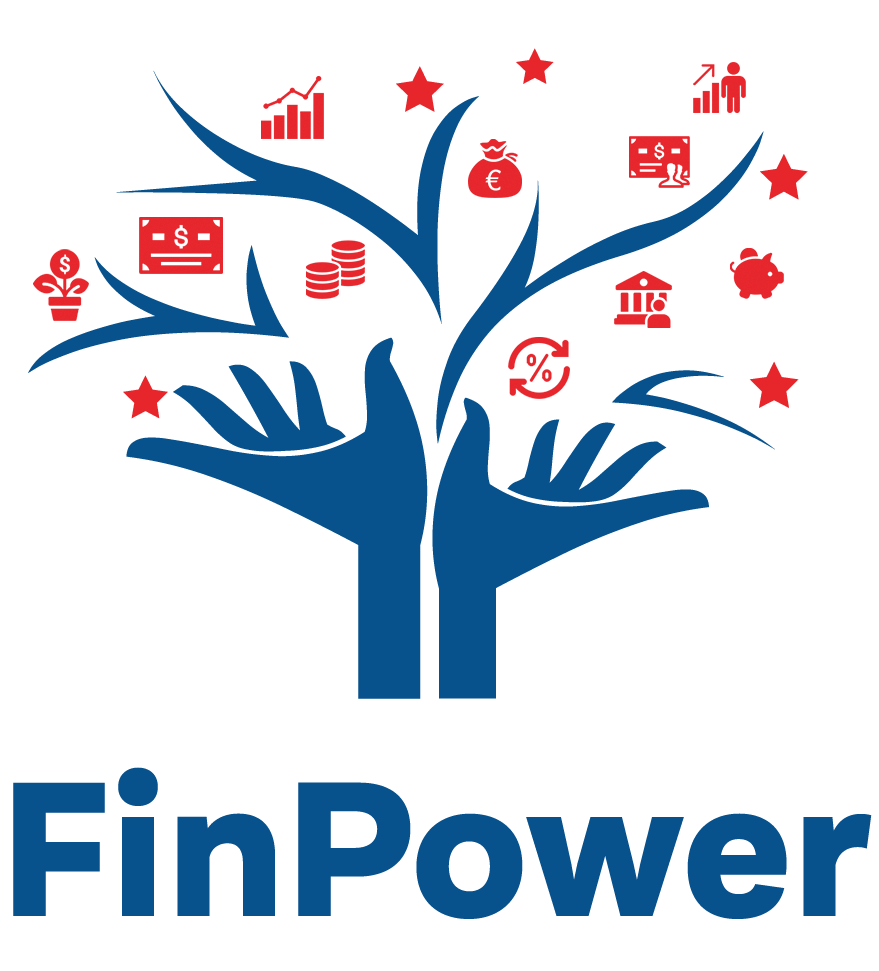 Sparkonto
Sparbuch 
Tagesgeldkonto (Geldmarktkonto)
Festgeldkonto
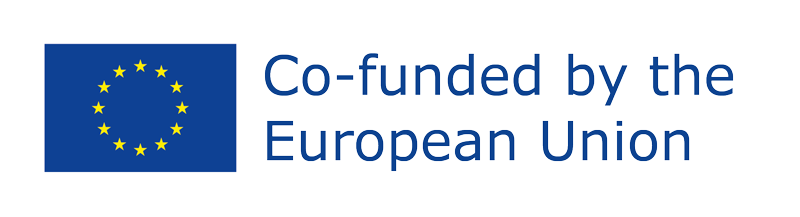 Funded by the European Union. Views and opinions expressed are however those of the author(s) only and do not necessarily reflect those of the European Union or the European Education and Culture Executive Agency (EACEA). Neither the European Union nor EACEA can be held responsible for them. Project Number: 2022-1-AT01-KA220-ADU-000087985
[Speaker Notes: Unabhängig von Alter, Hintergrundwissen oder finanzieller Situation ist das Sparen eine persönliche Angelegenheit, welche viel Aufmerksamkeit erfordert. Es ist entscheidend, den jenen
Ansatz zu finden, der am besten zu einem passt.
 
Hier finden Sie eine Aufschlüsselung verschiedener Sparoptionen:
 
Sparkonto: In Deutschland weit verbreitet, ist ein Sparkonto ein verzinsliches Konto, auf das Einzelpersonen regelmäßig Geld einzahlen können, wobei jedes Konto eine einzigartige IBAN hat. Die Ersparnisse wachsen dank des zugehörigen Zinssatzes. Anders als ein Girokonto für tägliche Ausgaben dient ein Sparkonto ausschließlich dazu, Geld anzusammeln. Abhebungen von bis zu 2.000 € sind in der Regel gebührenfrei. Sparkonten sind dafür konzipiert, Geld zu halten, das nicht sofort ausgegeben werden soll. Sie zahlen oft Zinsen auf Einlagen, wobei die Zinssätze zwischen den Banken variieren. Obwohl sie möglicherweise Mindestguthabenanforderungen und monatliche Kontoführungsgebühren haben, besteht normalerweise keine Debit- oder Geldautomatenkarte. Das Überschreiten der erlaubten Anzahl von Abhebungen pro Monat kann eine Gebühr für übermäßige Abhebungen zur Folge haben.
Sparbuch: Ähnlich wie ein Sparkonto erhält man beim Sparbuch Zinsen auf seine Ersparnisse. Es besteht jedoch nur in Papierform und ist oft online nicht zugänglich.
Tagesgeldkonto (Geldmarktkonto): Diese Art von Konto bietet Zinsen ähnlich einem traditionellen Sparkonto, aber mit mehr Flexibilität. Es gibt kein Abhebungslimit oder Überziehungsmöglichkeiten, was einen freien Zugang zu einbezahltem Betrag ohne hohe Gebühren ermöglicht.
Festgeldkonto: Mit relativ hohen und stabilen Zinssätzen bieten Festgeldkonten oft höhere Renditen als normale Sparkonten. Der Zinssatz bleibt für einen festgelegten Zeitraum fest, auch wenn die wichtigsten Zinssätze schwanken. Die Gelder können jedoch erst nach Ablauf der Laufzeit abgerufen werden, obwohl Einzelpersonen die Flexibilität haben, die Laufzeit bis zu maximal zehn Jahren zu wählen.
 
Der beste Weg, Geld zu sparen, besteht darin, die Dienstleistungen institutioneller Einrichtungen zu nutzen, da sie in der Regel eine Einlagensicherung bieten. Regierungen können auch
eine Versicherung gegen Bankausfälle anbieten.
 
Banken bieten verschiedene Möglichkeiten, Geld zu sparen, bis es für den Verbrauch benötigt wird. Der Hauptunterschied zwischen den angebotenen Konten besteht in der Vergütung
für Liquidität, Opportunitätskosten und Risiko, je nachdem, wie viel Liquidität man bereit ist aufzugeben. Wenn man sich also bei Sparprodukten nur für die Mindestzeit oder den
Mindestbetrag entscheidet, geht entsprechend mehr Liquidität verloren.]
SPAREN UND INVESTIEREN
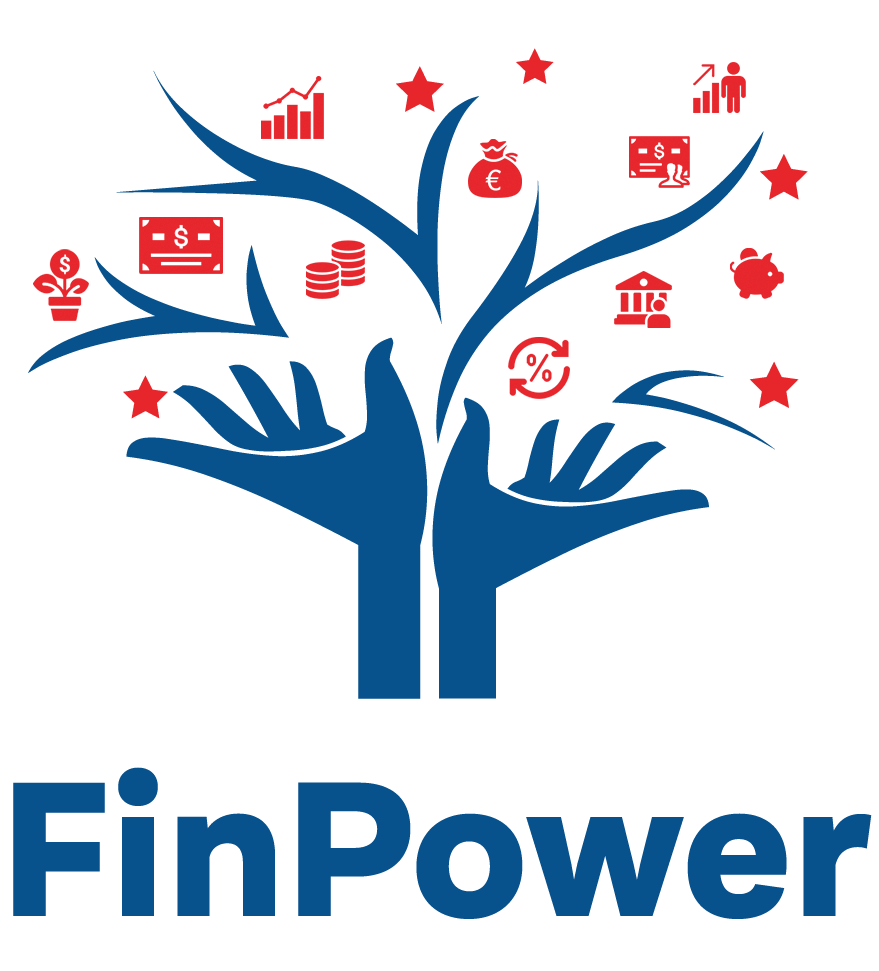 Sparen bedeutet, dass Sie Ihr Geld auf einem ausgewählten Konto aufbewahren, das im Laufe der Zeit wachsen kann, indem Sie zusätzliches Geld in Form von Zinsen erhalten.

Eine Investition ist eine Möglichkeit, die Sie in der Hoffnung kaufen, dass es Ihnen später Geld einbringt. Aber denken Sie daran, dass der Wert der Investition steigen oder fallen kann.
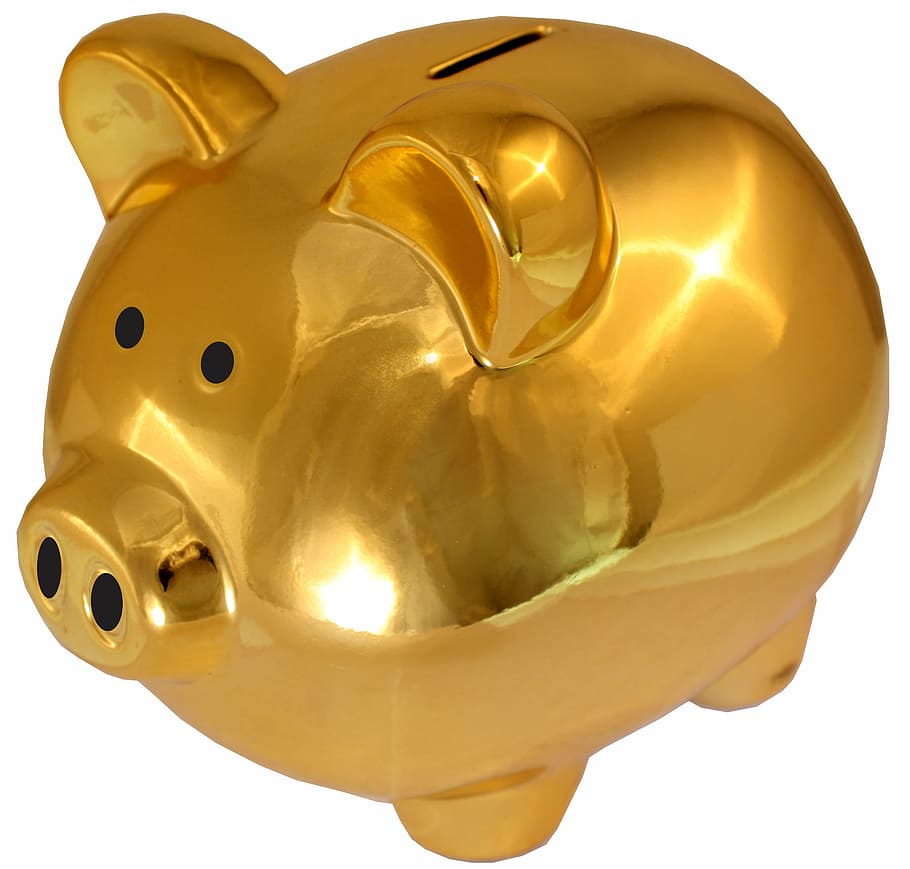 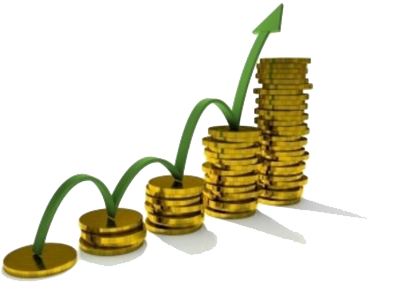 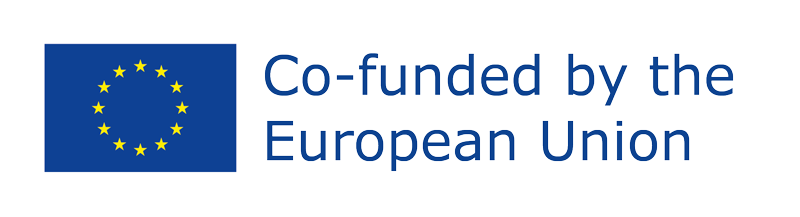 Funded by the European Union. Views and opinions expressed are however those of the author(s) only and do not necessarily reflect those of the European Union or the European Education and Culture Executive Agency (EACEA). Neither the European Union nor EACEA can be held responsible for them. Project Number: 2022-1-AT01-KA220-ADU-000087985
"Dieses Foto" von Unbekannter Autor ist lizenziert gemäß CC BY
[Speaker Notes: Sparen beinhaltet die Möglichkeit, dass Einzelpersonen ihr Geld auf ein ausgewähltes Konto einzahlen, wie zum Beispiel ein Sparkonto oder eine Festgeldanlage, mit dem Ziel, im Laufe
der Zeit ein höheres Vermögen anzusammeln. Diese Anhäufung erfolgt oft durch den Prozess das auf den einbezahlten Betrag, Zinsen verdient werden können. Im Wesentlichen
ermöglicht das Sparen Einzelpersonen, Geld für zukünftige Zwecke beiseitezulegen, sei es für Notfälle, anstehende Ausgaben oder langfristige finanzielle Ziele.
 
Auf der anderen Seite bedeutet eine Investition, dass Einzelpersonen ihre Ressourcen zur Beschaffung von Vermögenswerten oder Finanzinstrumenten mit der Erwartung einsetzen,
zukünftig damit eine Rendite zu erzielen. Diese Renditen können sich in verschiedenen Formen manifestieren, wie zum Beispiel Wertsteigerung, Dividenden oder Zinszahlungen. Im
Gegensatz zum Sparen tragen Investitionen inhärente Risiken, da der Wert von Vermögenswerten im Laufe der Zeit aufgrund der Marktlage, wirtschaftlichen Trends und
Unternehmensleistung schwanken kann.
 
Es ist entscheidend, dass Einzelpersonen erkennen, dass Sparen und Investieren zwar beide darauf abzielen, Vermögen aufzubauen, jedoch unterschiedliche Zwecke verfolgen und
verschiedene Strategien erfordern. Während das Sparen eine sichere Möglichkeit bietet, Kapital zu erhalten und durch Zinsen bescheidene Renditen zu erzielen, bietet das Investieren das
Potenzial für höhere Renditen, beinhaltet jedoch das Akzeptieren eines bestimmten Risikos. Daher ist es wichtig, die Unterschiede zwischen Sparen und Investieren zu verstehen, um
fundierte finanzielle Entscheidungen zu treffen und langfristige finanzielle Ziele zu erreichen.]
SPARPRAKTIKEN
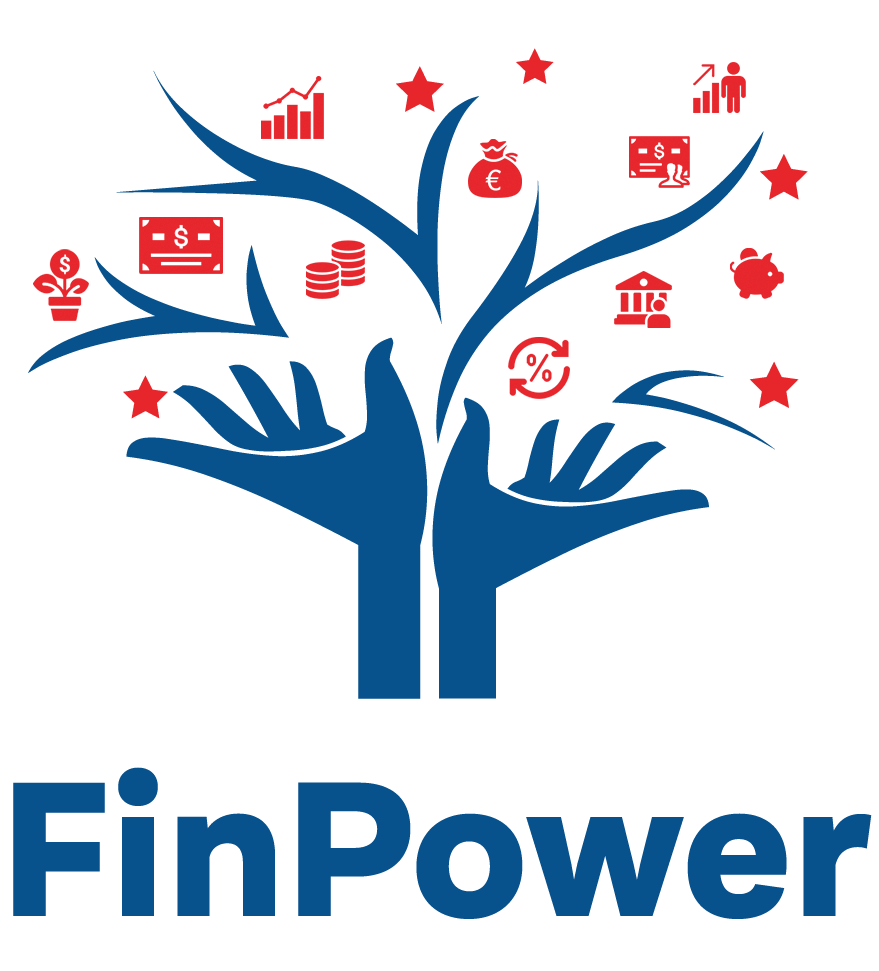 STRATEGIEN ZUR VERBESSERUNG DES SPARVERHALTENS
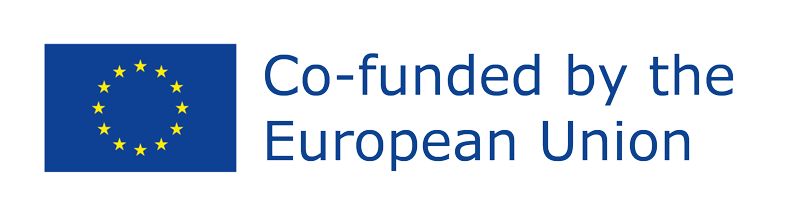 Funded by the European Union. Views and opinions expressed are however those of the author(s) only and do not necessarily reflect those of the European Union or the European Education and Culture Executive Agency (EACEA). Neither the European Union nor EACEA can be held responsible for them. Project Number: 2022-1-AT01-KA220-ADU-000087985
[Speaker Notes: Auf den folgenden Folien finden Sie einige praktische Tipps, die Ihnen helfen, Ihre Ersparnisse zu verbessern.]
MYTHEN ÜBER DAS SPAREN: 5 DINGE, DIE SIE ÜBER DAS SPAREN WISSEN MÜSSEN
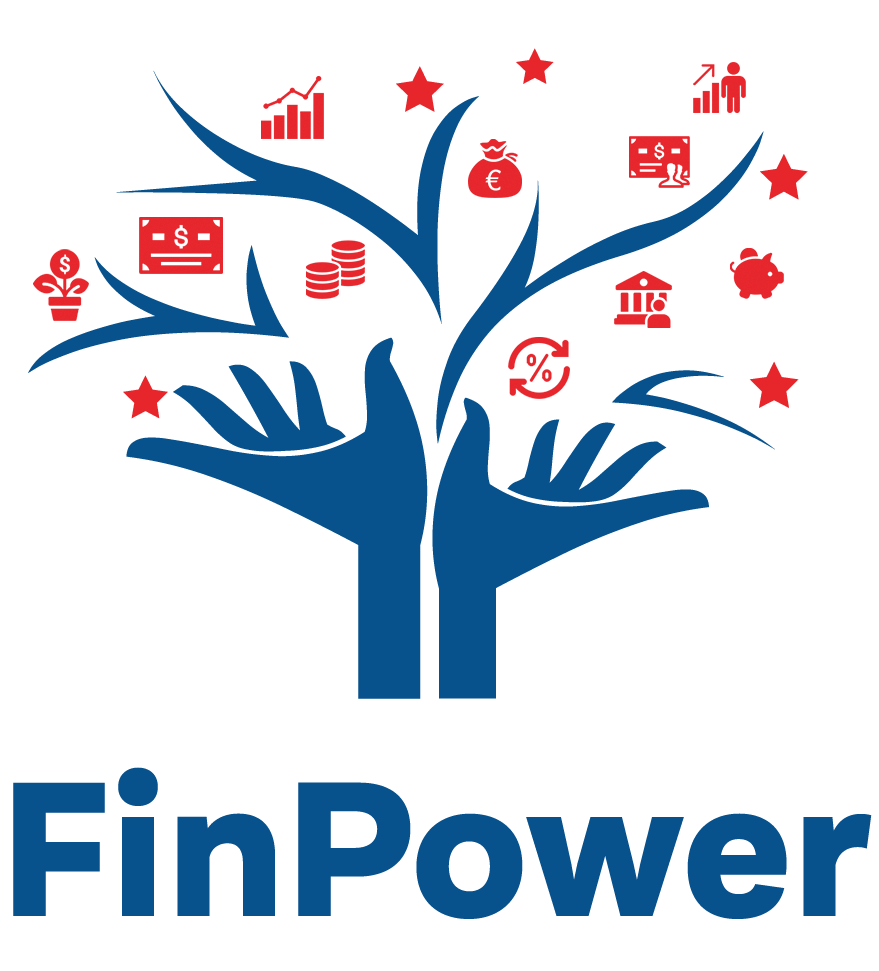 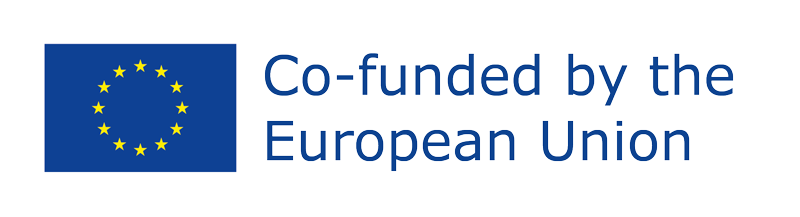 Funded by the European Union. Views and opinions expressed are however those of the author(s) only and do not necessarily reflect those of the European Union or the European Education and Culture Executive Agency (EACEA). Neither the European Union nor EACEA can be held responsible for them. Project Number: 2022-1-AT01-KA220-ADU-000087985
[Speaker Notes: Lassen Sie uns einige Mythen über das Sparen entlarven. Trotz gängiger Missverständnisse gibt es wichtige Ansätze zu beachten:
 
Es ist nie zu spät: Im Gegensatz zur gängigen Meinung können Sie in jedem Alter mit dem Investieren beginnen. Auch wenn ein später Start bedeutet, dass weniger Zeit für den Zinseszinseffekt bleibt, haben Sie möglicherweise mehr Kapital zum Investieren.
 
Es ist nie zu früh: Selbst, wenn der Ruhestand in weiter Ferne liegt, ist es entscheidend, frühzeitig mit dem Sparen zu beginnen. Ob Sie nun Studienschulden abbauen oder Vermögen aufbauen, frühzeitige Spargewohnheiten bringen über die Zeit erhebliche Vorteile.
 
Auch kleine Beträge zählen: Das Sparen kleiner Summen mag ineffizient erscheinen, aber sie summieren sich. Zum Beispiel könnte das Zurücklegen von 20 € monatlich in einem Jahrzehnt zu 2.400 € führen und grundlegende finanzielle Gewohnheiten fördern.
 
Das Geld ist sicher: Bedenken hinsichtlich wirtschaftlicher Abschwünge sind üblich, aber die gesetzliche Einlagensicherung schützt Einlagen bis zu 100.000 €. Darüber hinaus bieten niedrig risikoreiche Anlageoptionen in unsicheren Zeiten eine solide finanzielle Basis.
 
Finanzprodukte sind nicht komplex: Trotz wahrgenommener Komplexität existieren einfache Sparinstrumente und zugängliche Anlageoptionen. Einige digitale Banken, bieten
benutzerfreundliche Oberflächen für das An-Sparen und Investieren innerhalb ihrer Apps an.]
EINE REGEL FÜR DEN TÄGLICHEN SPARPLAN
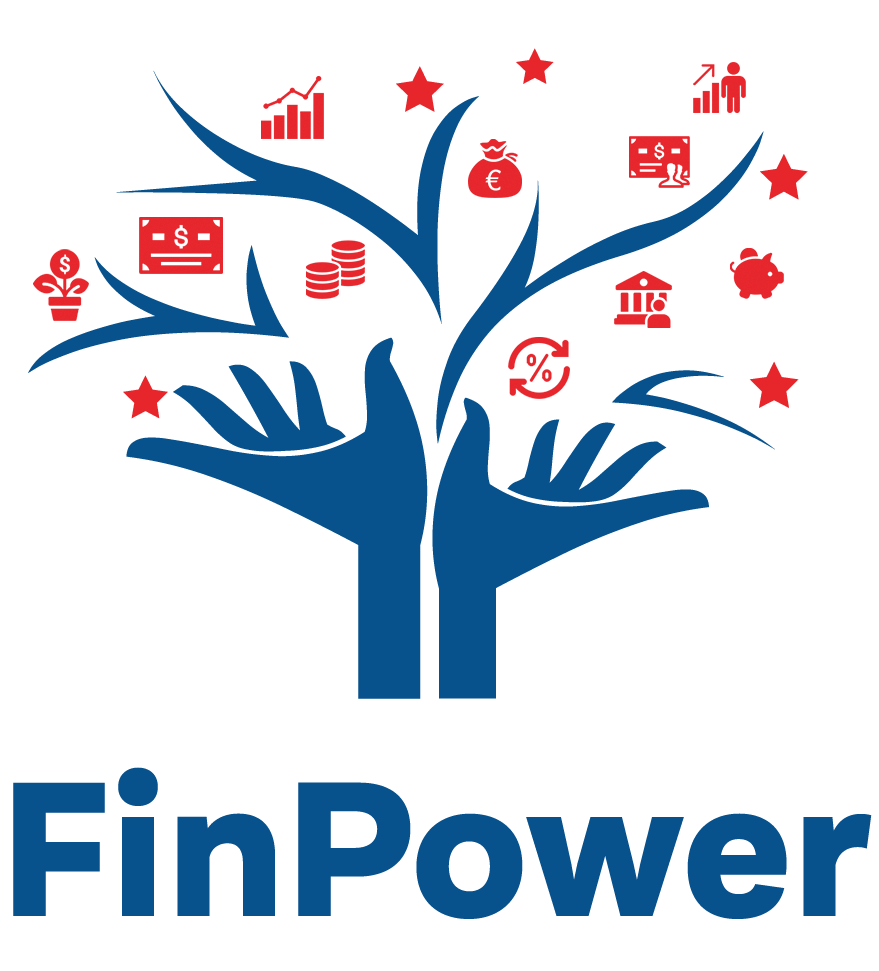 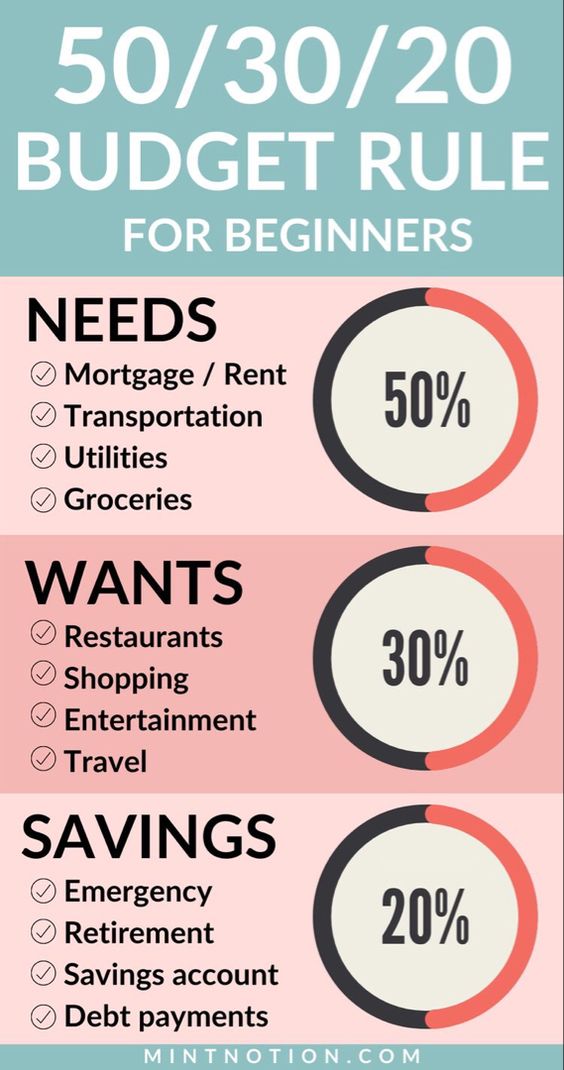 EINE EINFACHE REGEL FÜR EINEN TÄGLICHEN SPARPLAN
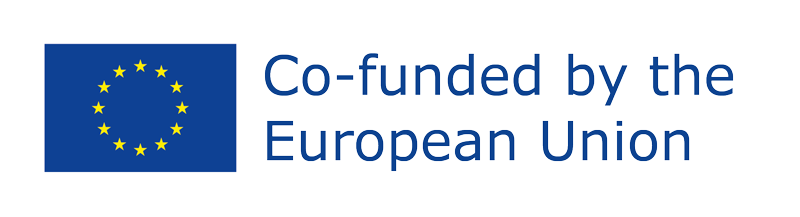 Funded by the European Union. Views and opinions expressed are however those of the author(s) only and do not necessarily reflect those of the European Union or the European Education and Culture Executive Agency (EACEA). Neither the European Union nor EACEA can be held responsible for them. Project Number: 2022-1-AT01-KA220-ADU-000087985
[Speaker Notes: Die universelle Attraktivität der 50/30/20-Regel liegt in ihrer Einfachheit. Wenn Sie wissen möchten, wie viel Sie von Ihrem Gehalts sparen sollten oder welchen Prozentsatz Ihres
Einkommens für Wohn- oder Lebensmittelkosten verwenden werden sollen, wird Ihnen die 50/30/20-Regel helfen. Sie teilt alle Ausgaben in drei einfache Kategorien auf.
 
50% für Notwendigkeiten / 50% Ihres Gehalts sollten für Notwendigkeiten wie Miete, Rechnungen, Transport und Lebensmittel ausgegeben werden. Dies sind Dinge, auf die nicht
verzichtet werden kann. Sie sind essentielle Dinge.
 
30% für Wünsche / 30% sollten für Freizeitaktivitäten und Hobbys ausgegeben werden, wie zum Beispiel Fitnessstudio-Mitgliedschaften, Urlaube oder das Bestellen von Essen am
Freitagabend. Dies sind alles Dinge, die gewünscht werden, aber nicht für das Überleben notwendig sind.
 
20% für Ersparnisse / Die letzten 20% Ihres Gehalts sollten für Ersparnisse oder zur Tilgung von Schulden wie Kreditkarten oder Studiendarlehen verwendet werden.]
PRAKTISCHE TIPPS ZUR ERHÖHUNG DER ERSPARNISSE
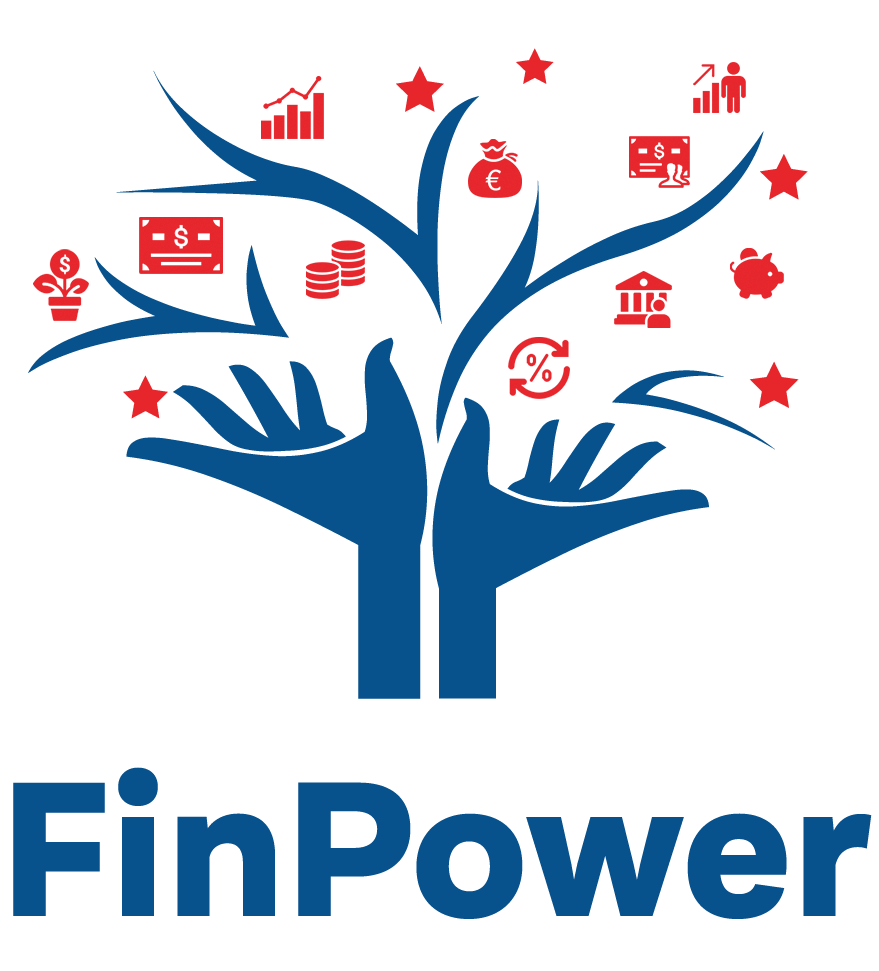 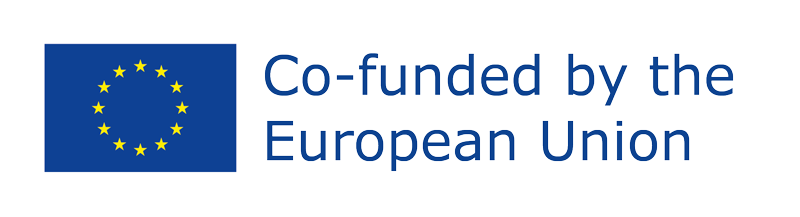 Funded by the European Union. Views and opinions expressed are however those of the author(s) only and do not necessarily reflect those of the European Union or the European Education and Culture Executive Agency (EACEA). Neither the European Union nor EACEA can be held responsible for them. Project Number: 2022-1-AT01-KA220-ADU-000087985
[Speaker Notes: Nachdem Sie geklärt haben, warum Sie sparen möchten, ist der nächste Schritt festzulegen, wie Sie dies effektiv tun können. Hier sind fünf praktische Tipps, um Ihre Ersparnisse zu
steigern:
 
Erfassen Sie Ihre Ausgaben: Eine detaillierte Aufzeichnung aller Ausgaben ist entscheidend, ob über die App Ihrer Bank, spezialisierte Software oder einfach mit Stift und Papier. Diese Einblicke helfen dabei, Bereiche zu identifizieren, in denen gekürzt werden kann, einschließlich jeder Kaffee-, Zeitungs- oder Snack-Einkauf während des Monats sowie Fixkosten wie Benzin, Lebensmittel und Hypothekenzahlungen.
Verzichten Sie auf unnötige Ausgaben: Nachdem Sie Ausgaben dokumentiert haben, erschließen sich mögliche Einsparungspotentiale. Kündigen Sie ungenutzte Abonnements, bremsen Sie impulsive Käufe ein und prüfen Sie die Dienstleistungsrechnungen auf mögliche Einsparungen. Auch der Vergleich von Preisen kann erhebliche Einsparungen bei allem von Lebensmitteln bis hin zu Versorgungsunternehmen bringen.
Erstellen Sie ein monatliches Budget: Erstellen Sie ein realistisches Budget basierend auf Erkenntnissen aus der Ausgabenverfolgung. Die beliebte 50-30-20-Regel teilt das Einkommen in Fixkosten, variable Ausgaben und Ersparnisse auf. Selbst wenn Sie mit einem niedrigeren Prozentsatz beginnen, ist es wichtig, die Gewohnheit des Sparens zu entwickeln. Passen Sie die Prozentsätze im Laufe der Zeit an, um sie mit Ihren finanziellen Zielen in Einklang zu bringen, einschließlich regelmäßiger, aber nicht monatlicher Ausgaben wie Wartungsuntersuchungen für das Auto.
Trennen Sie Ihre Ersparnisse: Erstellen Sie ein dediziertes Sparkonto, um Gelder für zukünftige Verwendungszwecke zu trennen. Diese Trennung hilft dabei, das Anzapfen von Ersparnissen für Nicht-Notwendiges zu vermeiden und disziplinierte Spar-Gewohnheiten zu fördern. Planen Sie Ihre Ersparnisse, indem Sie einen Prozentsatz Ihres Einkommens innerhalb Ihres Budgets zuweisen und streben Sie mindestens 15% an. Wenn nötig, verzichten Sie auf Nicht-Notwendiges wie Unterhaltung und Essen gehen, bevor Sie die Ausgaben für Notwendiges wie Transport oder Wohnen reduzieren.
Setzen Sie Sparziele: Durch die konkrete Festlegung von Sparzielen fällt es leichter mit dem Sparen anzufangen. Legen Sie die Zeitlinie für jedes Ziel fest und priorisieren Sie sie basierend auf Ihren persönlichen Vorlieben. Implementieren Sie den Ansatz "Zahlen Sie zuerst in Ihre Ersparnisse ein", indem Sie einen Prozentsatz Ihres Einkommens – beispielsweise 15% oder 20% – am ersten Tag jedes Monats für Ersparnisse verwenden. Diese proaktive Strategie gewährleistet ein konsequentes Sparen.]
PRAKTISCHE TIPPS FÜR DEN AUFBAU EINES NOTFALLFONDS
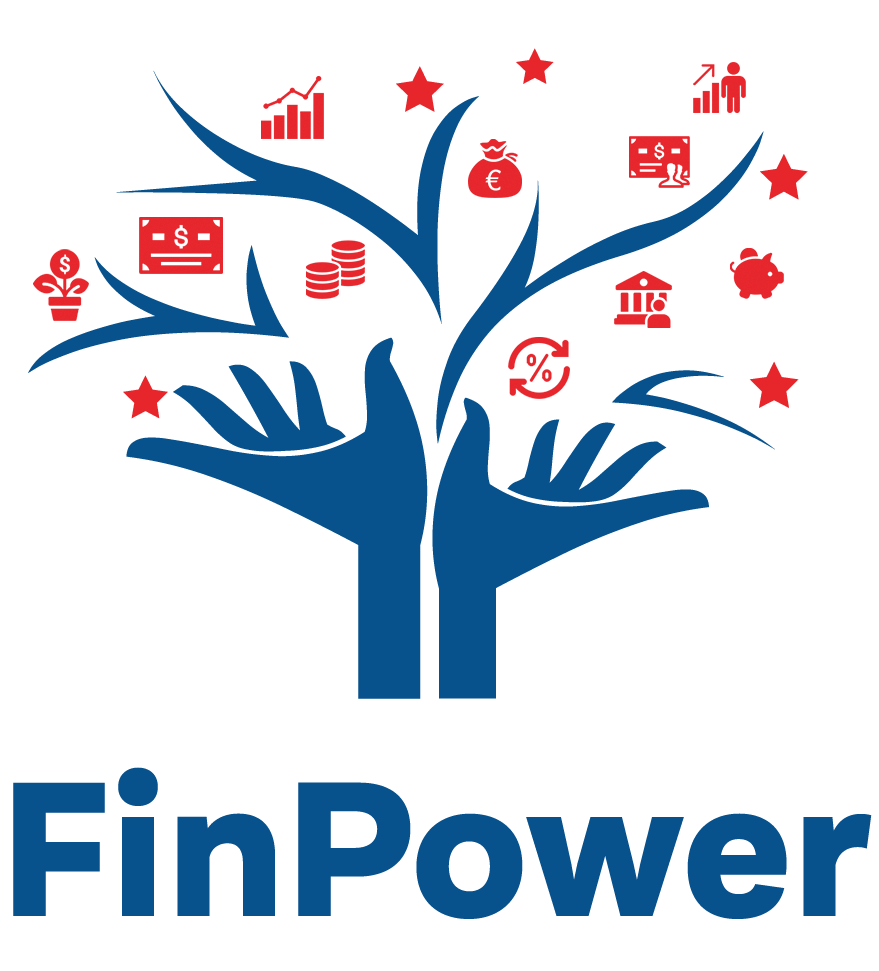 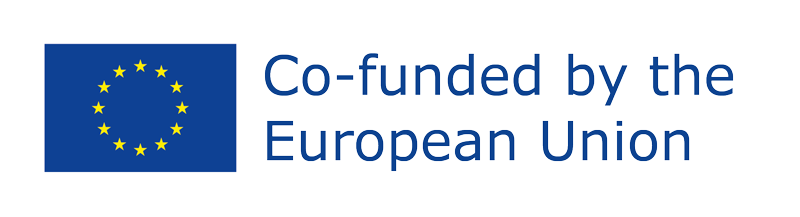 Funded by the European Union. Views and opinions expressed are however those of the author(s) only and do not necessarily reflect those of the European Union or the European Education and Culture Executive Agency (EACEA). Neither the European Union nor EACEA can be held responsible for them. Project Number: 2022-1-AT01-KA220-ADU-000087985
[Speaker Notes: Nachdem Sie geklärt haben, warum Sie sparen möchten, ist der nächste Schritt festzulegen, wie Sie dies effektiv tun können. Hier sind fünf praktische Tipps, um Ihre Ersparnisse zu
steigern:
 
Erfassen Sie Ihre Ausgaben: Eine detaillierte Aufzeichnung aller Ausgaben ist entscheidend, ob über die App Ihrer Bank, spezialisierte Software oder einfach mit Stift und Papier. Diese Einblicke helfen dabei, Bereiche zu identifizieren, in denen gekürzt werden kann, einschließlich jeder Kaffee-, Zeitungs- oder Snack-Einkauf während des Monats sowie Fixkosten wie Benzin, Lebensmittel und Hypothekenzahlungen.
Verzichten Sie auf unnötige Ausgaben: Nachdem Sie Ausgaben dokumentiert haben, erschließen sich mögliche Einsparungspotentiale. Kündigen Sie ungenutzte Abonnements, bremsen Sie impulsive Käufe ein und prüfen Sie die Dienstleistungsrechnungen auf mögliche Einsparungen. Auch der Vergleich von Preisen kann erhebliche Einsparungen bei allem von Lebensmitteln bis hin zu Versorgungsunternehmen bringen.
Erstellen Sie ein monatliches Budget: Erstellen Sie ein realistisches Budget basierend auf Erkenntnissen aus der Ausgabenverfolgung. Die beliebte 50-30-20-Regel teilt das Einkommen in Fixkosten, variable Ausgaben und Ersparnisse auf. Selbst wenn Sie mit einem niedrigeren Prozentsatz beginnen, ist es wichtig, die Gewohnheit des Sparens zu entwickeln. Passen Sie die Prozentsätze im Laufe der Zeit an, um sie mit Ihren finanziellen Zielen in Einklang zu bringen, einschließlich regelmäßiger, aber nicht monatlicher Ausgaben wie Wartungsuntersuchungen für das Auto.
Trennen Sie Ihre Ersparnisse: Erstellen Sie ein dediziertes Sparkonto, um Gelder für zukünftige Verwendungszwecke zu trennen. Diese Trennung hilft dabei, das Anzapfen von Ersparnissen für Nicht-Notwendiges zu vermeiden und disziplinierte Spar-Gewohnheiten zu fördern. Planen Sie Ihre Ersparnisse, indem Sie einen Prozentsatz Ihres Einkommens innerhalb Ihres Budgets zuweisen und streben Sie mindestens 15% an. Wenn nötig, verzichten Sie auf Nicht-Notwendiges wie Unterhaltung und Essen gehen, bevor Sie die Ausgaben für Notwendiges wie Transport oder Wohnen reduzieren.
Setzen Sie Sparziele: Durch die konkrete Festlegung von Sparzielen fällt es leichter mit dem Sparen anzufangen. Legen Sie die Zeitlinie für jedes Ziel fest und priorisieren Sie sie basierend auf Ihren persönlichen Vorlieben. Implementieren Sie den Ansatz "Zahlen Sie zuerst in Ihre Ersparnisse ein", indem Sie einen Prozentsatz Ihres Einkommens – beispielsweise 15% oder 20% – am ersten Tag jedes Monats für Ersparnisse verwenden. Diese proaktive Strategie gewährleistet ein konsequentes Sparen.]
ÜBUNG – ERSTELLEN EINES SPARPLANS
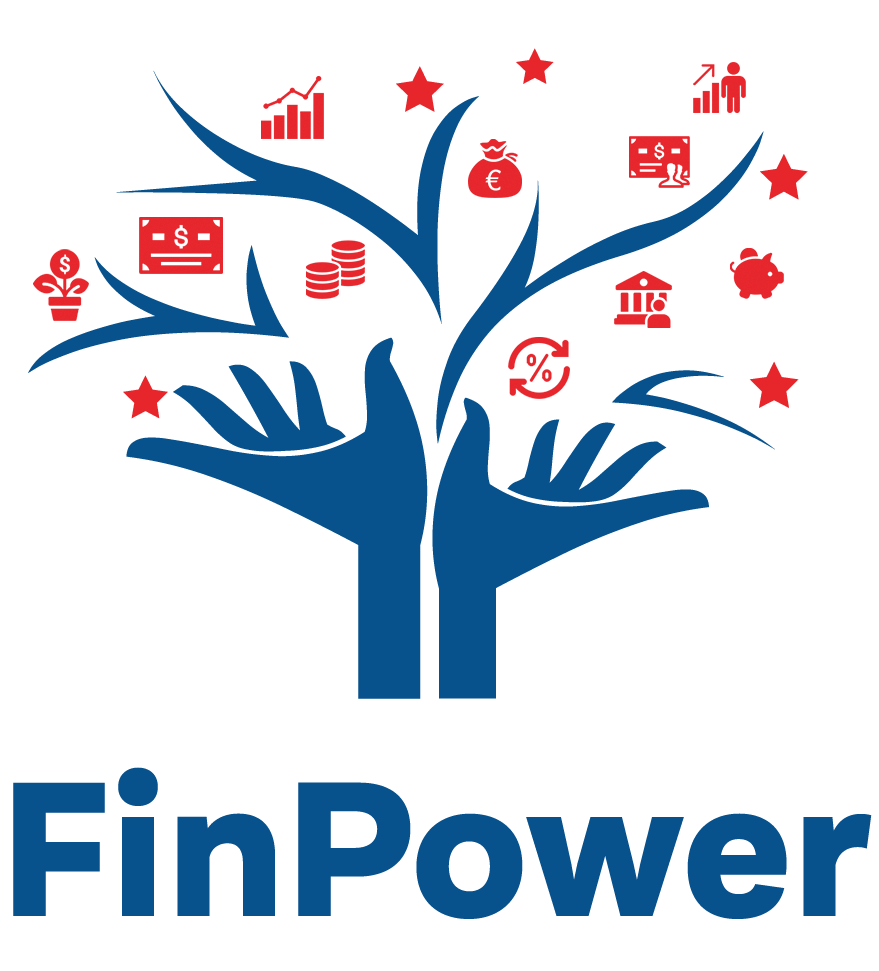 Für welchen Zweck müssen Sie sparen?
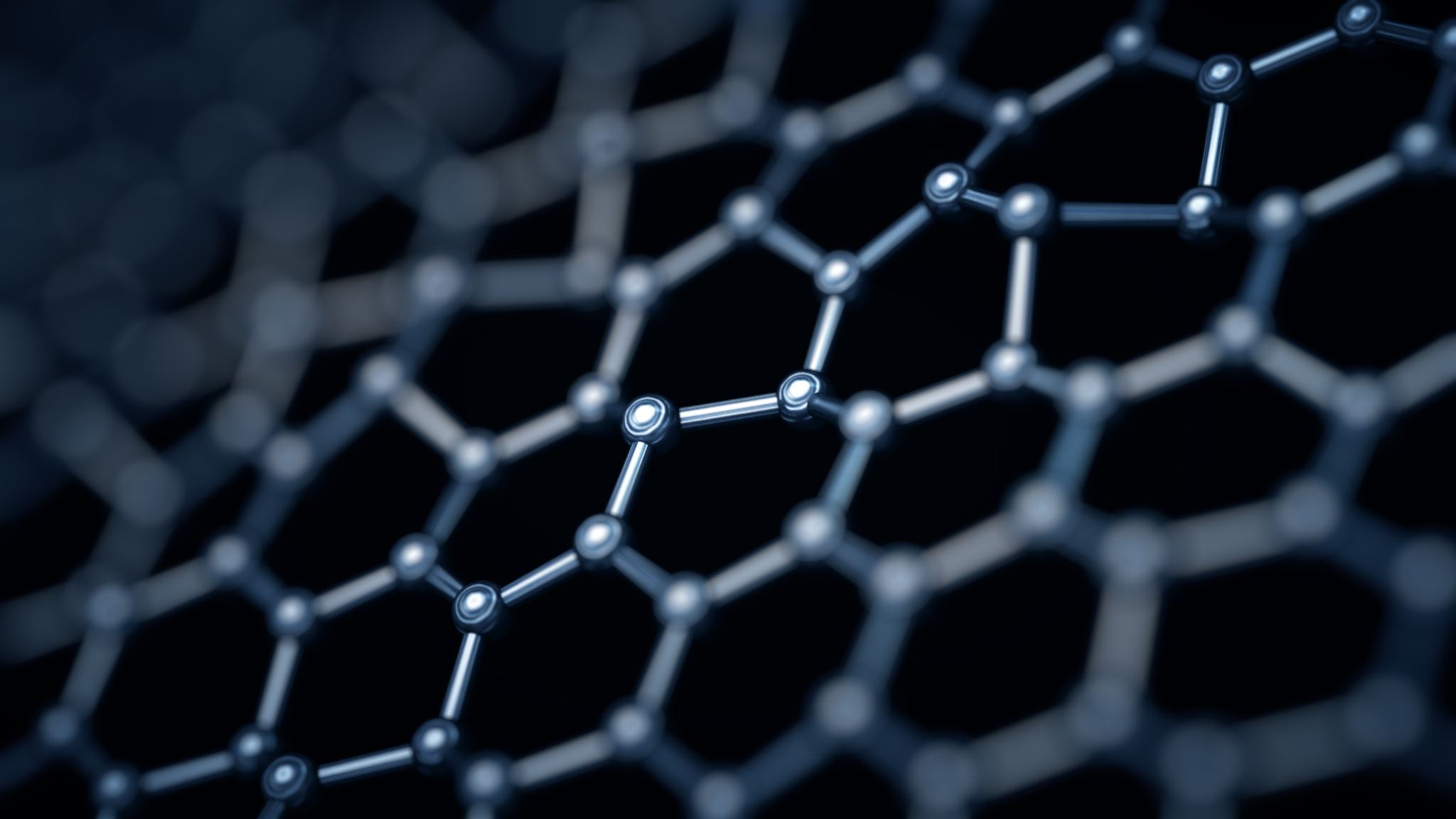 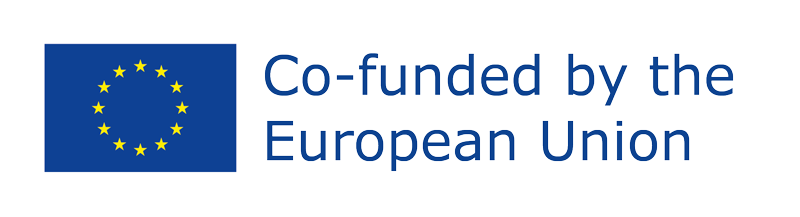 Funded by the European Union. Views and opinions expressed are however those of the author(s) only and do not necessarily reflect those of the European Union or the European Education and Culture Executive Agency (EACEA). Neither the European Union nor EACEA can be held responsible for them. Project Number: 2022-1-AT01-KA220-ADU-000087985
[Speaker Notes: Titel der Übung: Einen persönlichen Sparplan erstellen
 
Zielsetzung: Entwicklung eines umfassenden Sparplans, der auf die individuellen finanziellen Ziele zugeschnitten ist.
 
Schritte der Übung:
 
Schritt 1: Einführung: 
 
Erklären Sie, wie wichtig es ist, sich finanzielle Ziele zu setzen und einen Sparplan zu erstellen.
 
Beginnen Sie damit, den Wert einer klaren Vision für die finanzielle Zukunft einer Person zu erörtern. Erklären Sie, wie das Festlegen spezifischer, messbarer finanzieller Ziele eine Richtung
und Motivation gibt, um fundierte finanzielle Entscheidungen zu treffen.
 
Heben Sie die Rolle finanzieller Ziele bei der Priorisierung von Ausgaben- und Sparaktivitäten hervor. Betonen Sie, dass ohne klar definierte Ziele Einzelpersonen möglicherweise
Schwierigkeiten haben, ihre Ressourcen effektiv zu verteilen und anfälliger für impulsive Ausgaben oder unnötige Schulden sein können.
 
Diskutieren Sie die Verbindung zwischen finanziellen Zielen und persönlichen Werten und Aspirationen. Ermutigen Sie die Teilnehmer dazu, ihre langfristigen Träume und Ziele zu
berücksichtigen, wie zum Beispiel Wohneigentum, Reisen oder einen früheren Ruhestand, und erklären Sie, wie das Festlegen finanzieller Ziele, die Zufriedenheit steigern kann.
 
Verdeutlichen Sie die Bedeutung der Erstellung eines Sparplans als praktisches Werkzeug zur Erreichung finanzieller Ziele. Erklären Sie, wie ein Sparplan konkrete Schritte und Zeitpläne für
das Sparen von Geld skizziert und es Einzelpersonen ermöglicht, ihren Fortschritt zu verfolgen und auf Kurs zu bleiben.
 
Teilen Sie Beispiele für die positiven Ergebnisse, die aus dem Festlegen finanzieller Ziele und der Einhaltung eines Sparplans resultieren können, wie zum Beispiel erhöhte finanzielle Stabilität,
reduzierter Stress, größere Chancen für Vermögensaufbau und persönliches Wachstum.
 
Ermutigen Sie die Teilnehmer dazu, eine aktive Rolle bei der Definition ihrer finanziellen Ziele zu übernehmen und einen Sparplan zu entwickeln, der mit ihren Werten, Prioritäten und ihrem
Lebensstil übereinstimmt. Erinnern Sie sie daran, dass der Prozess zwar Disziplinerfordern kann, die Belohnungen für das Erreichen ihrer finanziellen Ziele jedoch ungemein befriedigend und
befähigend sein können.
 
Betonen Sie die Rolle des Sparens bei der Erreichung kurz- und langfristiger Ziele.
 
Geben Sie konkrete Beispiele für kurzfristige Ziele, die durch Sparen erreicht werden können, wie zum Beispiel der Aufbau eines Notfallfonds, der Kauf eines neuen elektronischen Geräts oder
ein Urlaub. Verdeutlichen Sie, wie das Sparen ermöglicht, diese Ziele zu erreichen, ohne auf Kredite oder Darlehen angewiesen zu sein.
 
Diskutieren Sie die Bedeutung des Sparens für langfristige Ziele wie Ruhestand, Wohneigentum oder Bildungsausgaben. Erklären Sie, wie konsequentes Sparen im Laufe der Zeit helfen kann,
die notwendigen Mittel zur Erreichung dieser größeren Ziele anzusammeln und finanzielle Sicherheit für die Zukunft zu bieten.
 
Ermutigen Sie die Teilnehmer, ihre eigenen kurz- und langfristigen Ziele zu berücksichtigen und zu überlegen, wie das Sparen ihnen helfen kann, diese Ziele zu erreichen. Fordern Sie die
TeilnehmerInnen dazu auf, über die Vorteile der verzögerten Befriedigung nachzudenken und die Zufriedenheit zu betrachten, die aus dem Erreichen finanzieller Meilensteine durch kluge
Sparpraktiken erreicht werden kann.
 
Schritt 2: Stellen Sie die Frage: Wofür müssen Sie sparen?
 
Stellen Sie den TeilnehmerInnen die folgende Frage: „Für welchen Zweck musst du sparen?“
 
- Bieten Sie mehrere Antwortmöglichkeiten an, wie zum Beispiel:
  a)	Für Urlaub
  b) Für den Ruhestand
  c) 	Für ein Auto
  d) Für ein Haus
  e) 	Sonstiges (ermöglichen Sie den TeilnehmerInnen, ihre eigenen Antworten anzugeben)
 
Diskussion:
 
Diskutieren Sie die Bedeutung jedes potenziellen Sparziels.
Ermutigen Sie die TeilnehmerInnen, über ihre eigenen finanziellen Ziele und Prioritäten nachzudenken.
 
Schritt 3: Vorbereitung des Sparplans
 
Weisen Sie die TeilnehmerInnen dazu an, ein oder mehrere Sparziele aus den vorgegebenen Optionen auszuwählen oder ihre eigenen anzugeben.
 
Stellen Sie ein Arbeitsblatt oder eine Vorlage für die Erstellung eines Sparplans zur Verfügung.]
ERSTELLEN EINES SPARPLANS
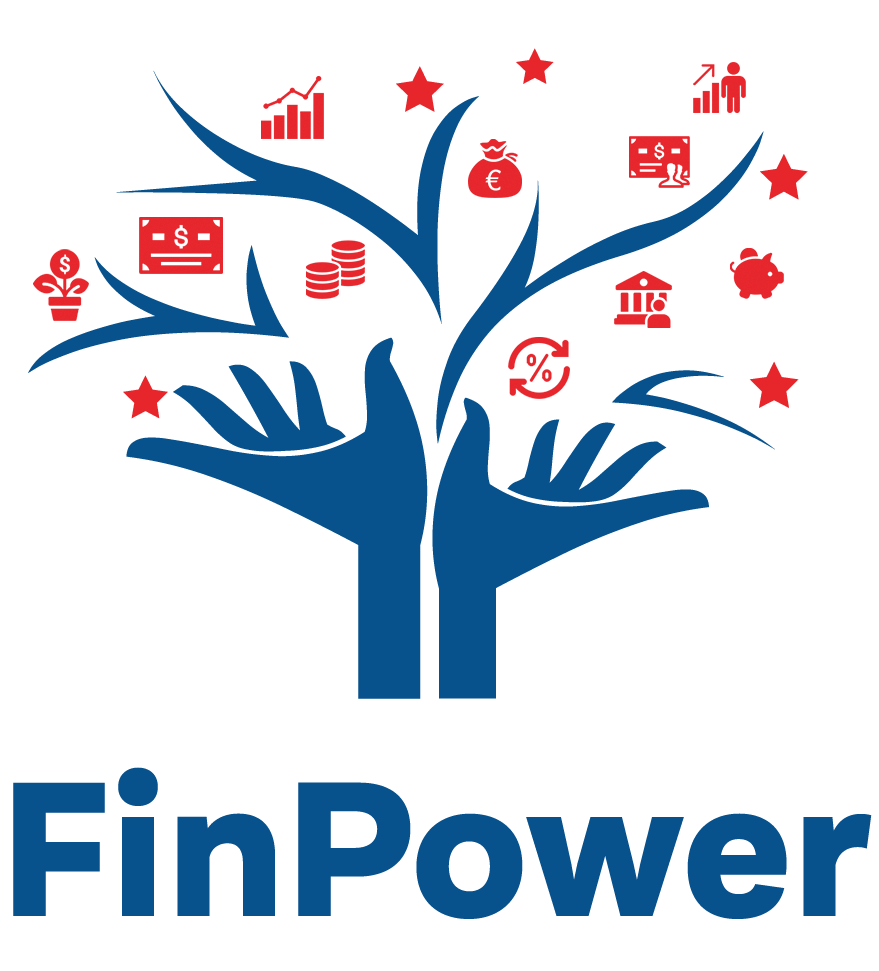 VORLAGE ZUR ERSTELLUNG EINES SPARPLANS
1. Ausgewählte Sparziele
- 	für Urlaub
-	für den Ruhestand
- 	für ein Auto
-	für ein Haus/Wohnung
- 	andere (bitte spezifizieren…)
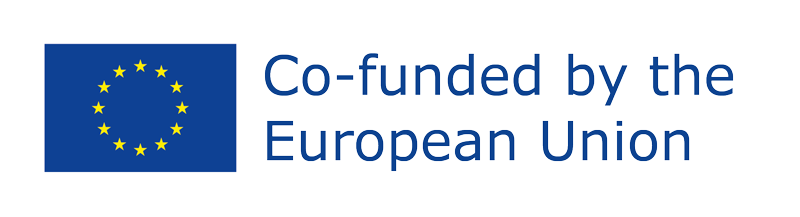 Funded by the European Union. Views and opinions expressed are however those of the author(s) only and do not necessarily reflect those of the European Union or the European Education and Culture Executive Agency (EACEA). Neither the European Union nor EACEA can be held responsible for them. Project Number: 2022-1-AT01-KA220-ADU-000087985
[Speaker Notes: Schritt 4: Umsetzung
 
Geben Sie den TeilnehmerInnen Zeit, um ihre Sparpläne individuell auszufüllen.
 
Ermutigen Sie die TeilnehmerInnen, bei Bedarf Unterstützung oder Klarstellung zu suchen.
 
Schritt 5: Austausch und Rückmeldung 
 
Fordern Sie die TeilnehmerInnen auf, ihre Sparpläne der Gruppe vorzustellen (optional).
 
Geben Sie Feedback und Verbesserungsvorschläge auf der Grundlage der Vollständigkeit und Machbarkeit der Pläne.
 
Schritt 6: Reflexion
 
Fassen Sie die wichtigsten Punkte über die Bedeutung der Festlegung von Sparzielen und der Entwicklung eines Sparplans zusammen.
 
Ermutigen Sie die TeilnehmerInnen, ihre Sparpläne umzusetzen und sie im Laufe der Zeit gegebenenfalls anzupassen.]
ERSTELLEN EINES SPARPLANS
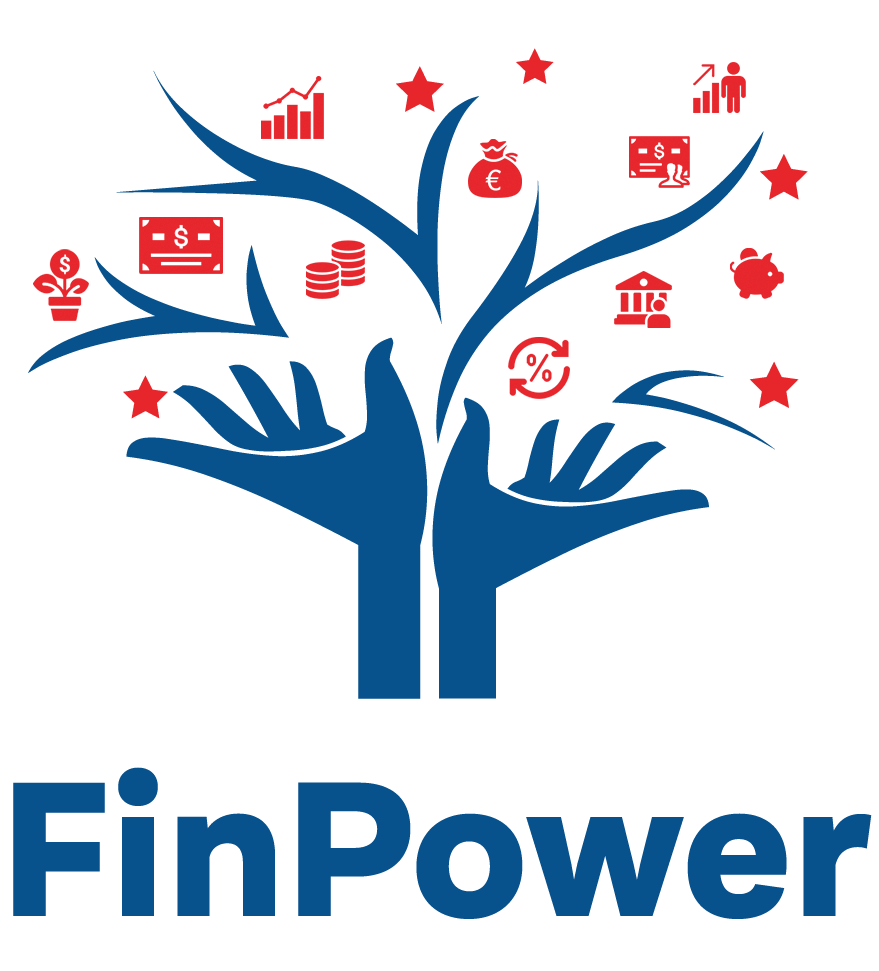 2. Gewünschter Betrag zum Sparen
- 	Ziel 1: € ___________
- 	Ziel 2: € ___________ (falls zutreffend)
- 	Ziel 3: € ___________ (falls zutreffend)
 
3. Zeitrahmen zur Erreichung der Ziele
- 	Ziel 1: ___________ Monate/Jahre
- 	Ziel 2: ___________ Monate/Jahre (falls zutreffend)
- 	Ziel 3: ___________ Monate/Jahre (falls zutreffend)
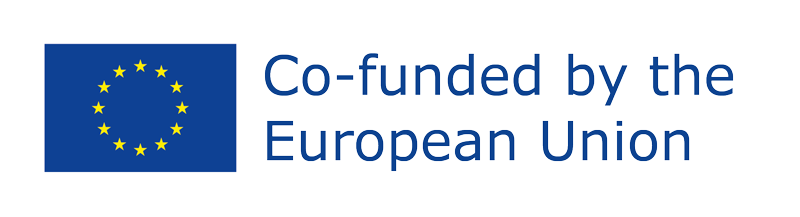 Funded by the European Union. Views and opinions expressed are however those of the author(s) only and do not necessarily reflect those of the European Union or the European Education and Culture Executive Agency (EACEA). Neither the European Union nor EACEA can be held responsible for them. Project Number: 2022-1-AT01-KA220-ADU-000087985
ERSTELLEN EINES SPARPLANS
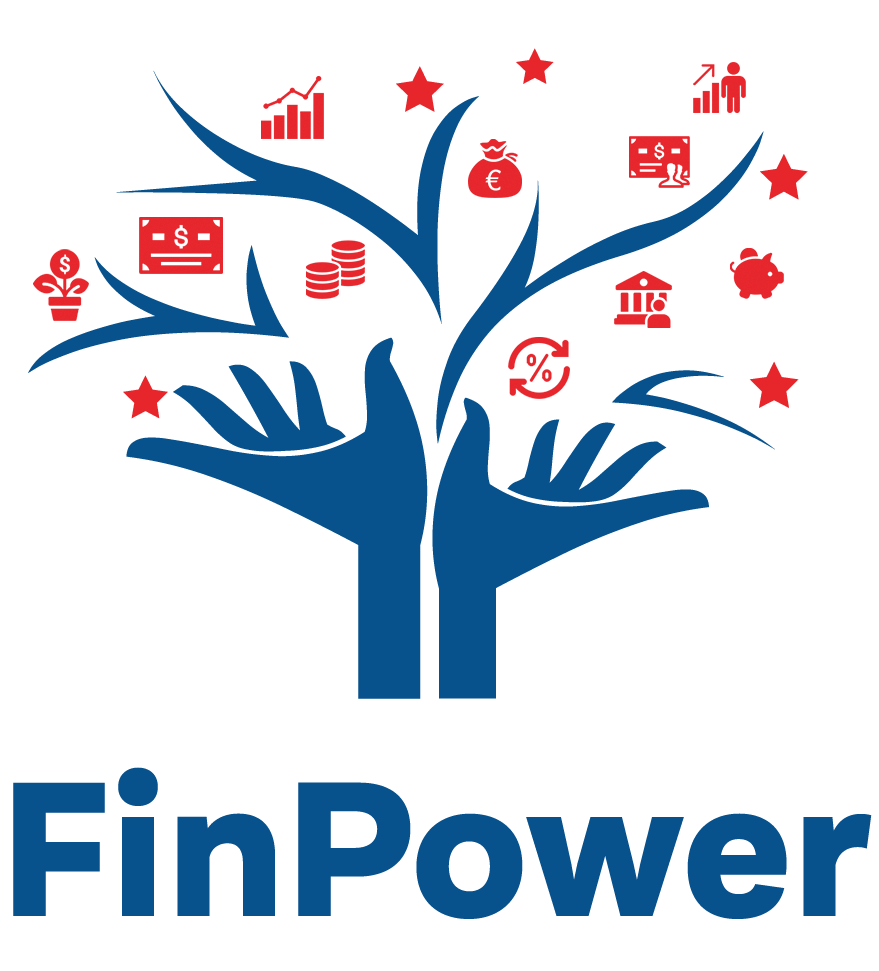 4. Einschätzung des aktuellen Einkommens und der Ausgaben
- Monatliches Einkommen: €_________
   - Monatliche Ausgaben:
     - 	Wohnen: €_________
     - 	Nebenkosten: €_________
     - 	Transport: €_________
     - 	Lebensmittel: €_________
     -	Schuldenzahlungen: €_________
     - 	Sonstiges: €_________
   - Gesamtausgaben: €_________
   - Verfügbares Einkommen (Einkommen - Ausgaben): €_________
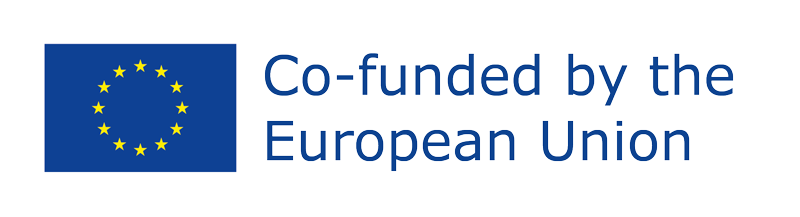 Funded by the European Union. Views and opinions expressed are however those of the author(s) only and do not necessarily reflect those of the European Union or the European Education and Culture Executive Agency (EACEA). Neither the European Union nor EACEA can be held responsible for them. Project Number: 2022-1-AT01-KA220-ADU-000087985
ERSTELLEN EINES SPARPLANS
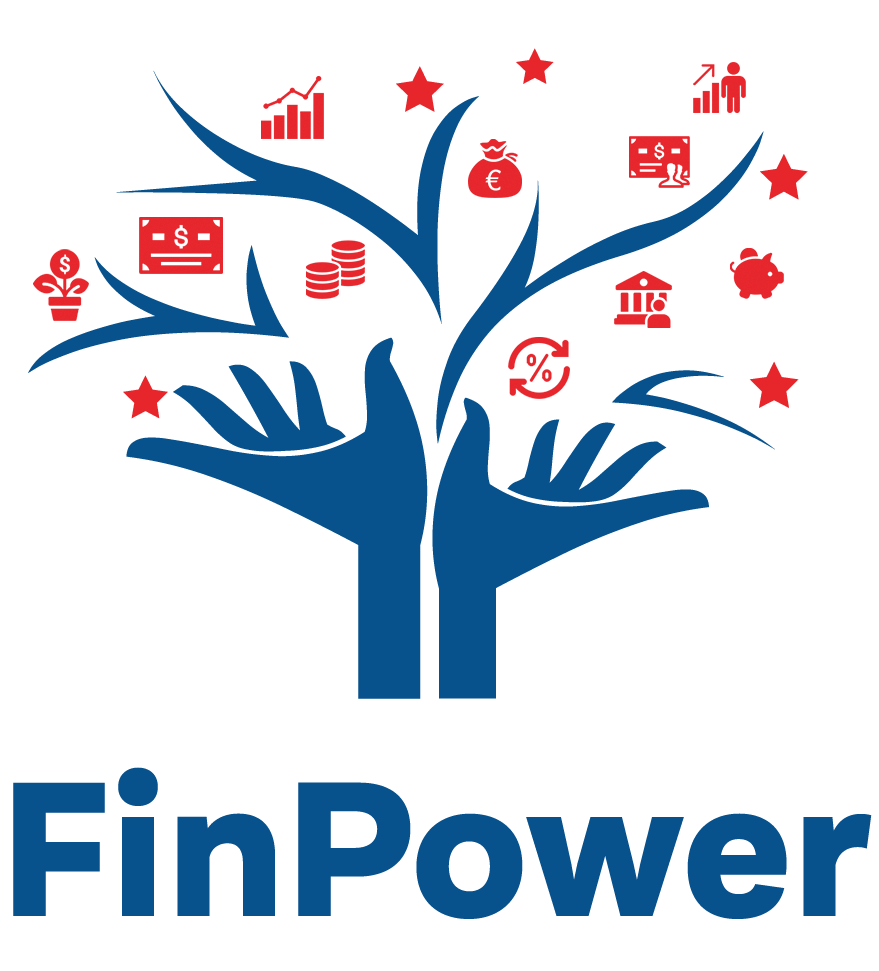 5. Strategien zur Erhöhung der Ersparnisse (z.B. Reduzierung der Ausgaben, Erhöhung des Einkommens)
- 	Reduzieren Sie unnötige Ausgaben (z.B. Essen gehen, Unterhaltung)
- 	Erhöhen Sie Ihr Einkommen durch zusätzliche Arbeit oder Nebenjobs
- 	Verhandeln Sie hohe Rechnungen (z.B. Telefon, Internet)
- 		Recherchieren Sie nach Möglichkeiten zur Investition oder zur Steigerung der Ersparnisse
- 	Sonstiges: ______________________________
 
6. Aufteilung der Ersparnisse (wie viel von jedem Gehaltsscheck für das Sparen vorbehalten wird)
- Ziel 1: % des verfügbaren Einkommens zum Sparen: ________%
- Ziel 2: % des verfügbaren Einkommens zum Sparen: ________% (falls zutreffend)
- Ziel 3: % des verfügbaren Einkommens zum Sparen: ________% (falls zutreffend)
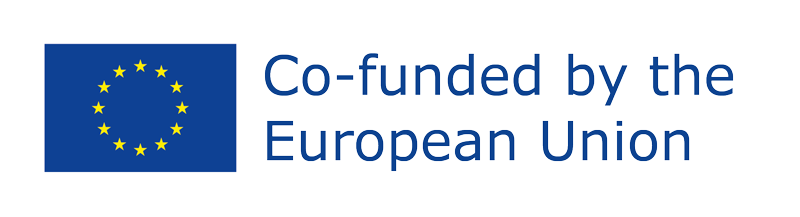 Funded by the European Union. Views and opinions expressed are however those of the author(s) only and do not necessarily reflect those of the European Union or the European Education and Culture Executive Agency (EACEA). Neither the European Union nor EACEA can be held responsible for them. Project Number: 2022-1-AT01-KA220-ADU-000087985
ERSTELLEN EINES SPARPLANS
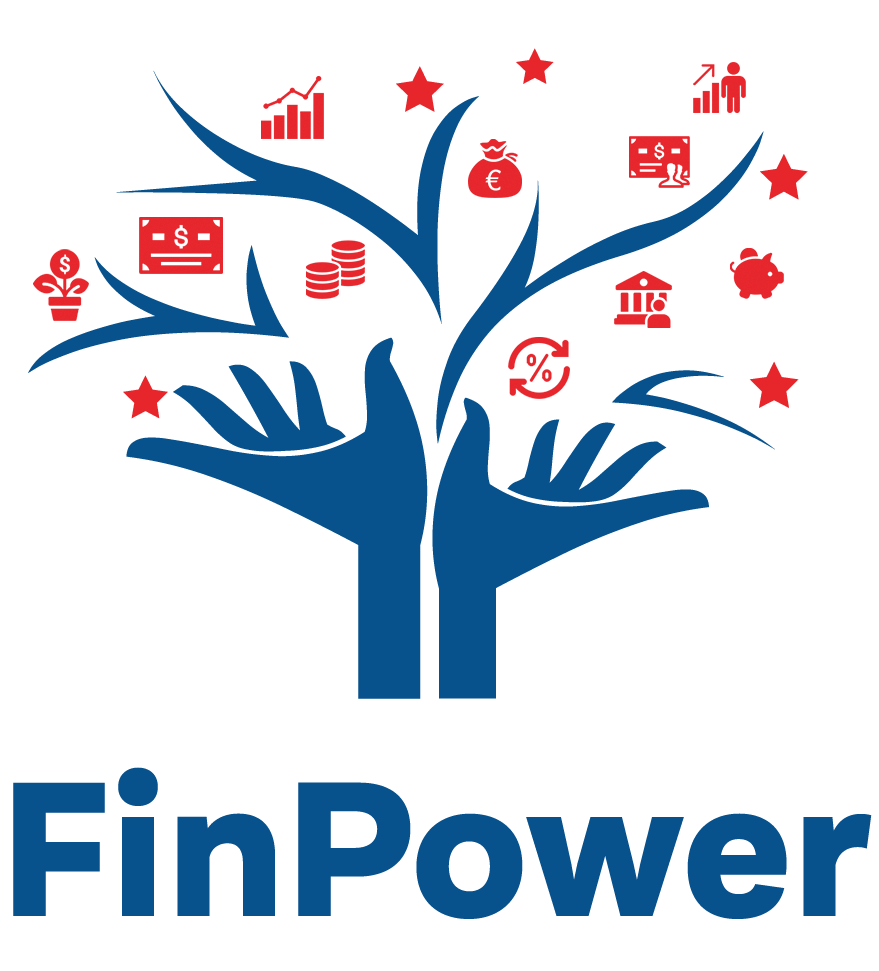 7. Fortschrittsverfolgung (z.B. monatliche Überprüfung der Ersparnisse)
- 	Setzen Sie ein monatliches Sparziel fest (Teilen Sie Ihr Sparziel durch die Anzahl der Monate, um ein realistisches Sparziel zu erstellen): €_________
- 	Wählen Sie ein Sparkonto: Wählen Sie ein Konto, das mit Ihrem Sparziel unter Berücksichtigung von Faktoren wie Zinssätzen, Gebühren und Zugänglichkeit, übereinstimmt.
- 	Verfolgen Sie Ihren Fortschritt: Überwachen Sie regelmäßig Ihre Ersparnisse, um sicherzustellen, dass Sie auf Kurs sind, Ihr Ziel zu erreichen.
- 	Passen Sie bei Bedarf Ihre Annahmen an: Seien Sie flexibel und passen Sie Ihren Sparplan an, wenn sich Umstände ändern oder unerwartete Ausgaben auftreten.
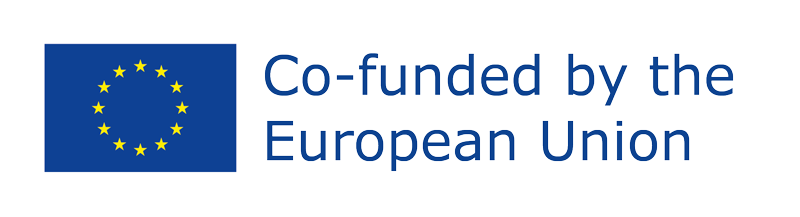 Funded by the European Union. Views and opinions expressed are however those of the author(s) only and do not necessarily reflect those of the European Union or the European Education and Culture Executive Agency (EACEA). Neither the European Union nor EACEA can be held responsible for them. Project Number: 2022-1-AT01-KA220-ADU-000087985
ZEITWERT DES GELDES UND INFLATION
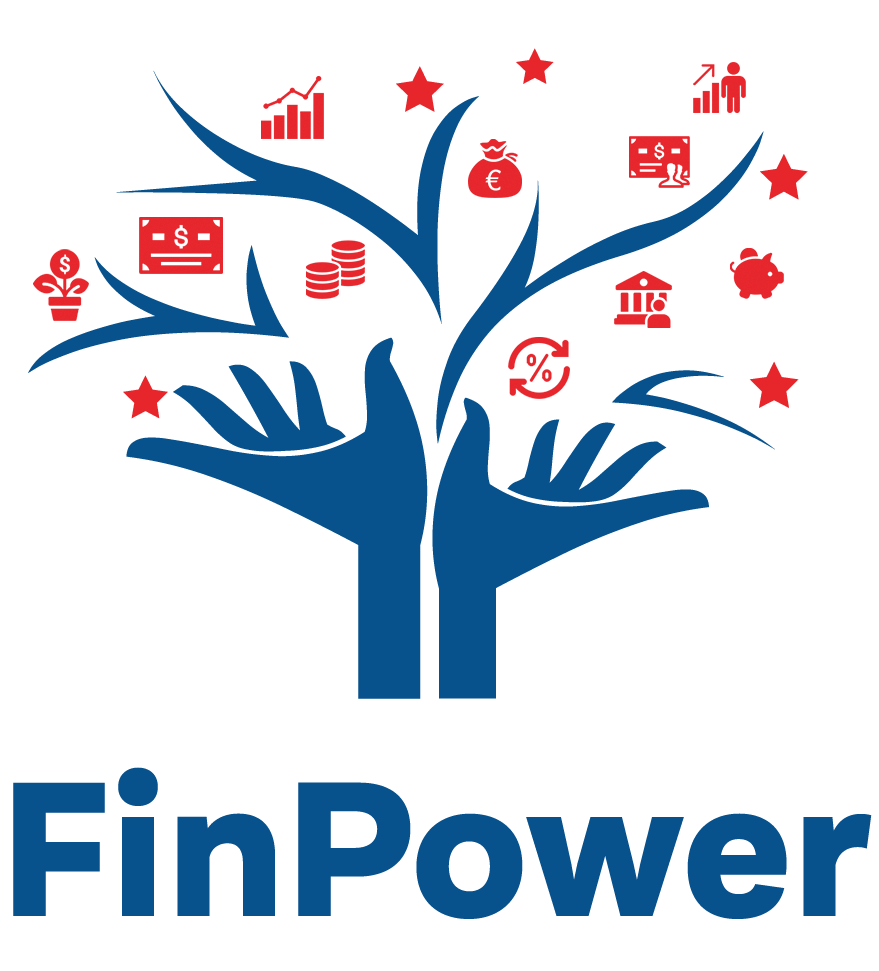 Zeitwert des Geldes - eine Geldsumme ist heute mehr wert als die gleiche Summe in der Zukunft aufgrund ihrer potenziellen Ertragskraft oder Kaufkraft.

Inflation - anhaltender Anstieg des allgemeinen Preisniveaus von Waren und Dienstleistungen im Laufe der Zeit. Da die Inflation die Kaufkraft des Geldes untergräbt, beeinträchtigt sie den Wert von Vermögenswerten, Investitionen und Einkommensströmen.
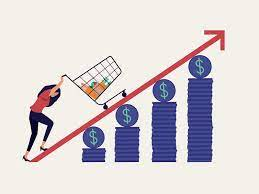 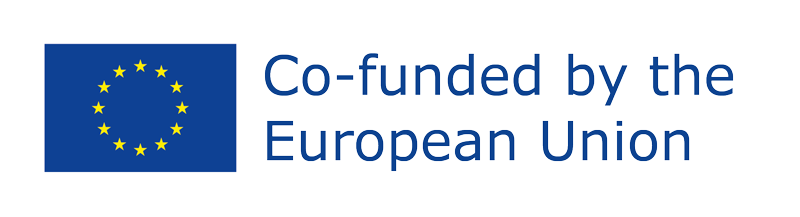 Funded by the European Union. Views and opinions expressed are however those of the author(s) only and do not necessarily reflect those of the European Union or the European Education and Culture Executive Agency (EACEA). Neither the European Union nor EACEA can be held responsible for them. Project Number: 2022-1-AT01-KA220-ADU-000087985
[Speaker Notes: Das Verständnis von Inflation erfordert das Kennenlernen des Konzepts des Zeitwertes des Geldes, einem grundlegenden Prinzip in der Finanzwelt. Der Zeitwert des Geldes besagt, dass
eine Geldsumme heute mehr wert ist als dieselbe Summe in der Zukunft aufgrund ihres potenziellen Verdienstpotenzials oder ihrer Kaufkraft.
 
Inflation, ein wichtiger wirtschaftlicher Indikator, bezieht sich auf den anhaltenden Anstieg des allgemeinen Preisniveaus von Gütern und Dienstleistungen im Laufe der Zeit. Da die
Inflation die Kaufkraft des Geldes bestimmt, wirkt sie sich auf den Wert von Vermögenswerten, Investitionen und Einkommensströmen aus.
 
Indem man das Zusammenspiel von Inflation und dem Zeitwert des Geldes versteht, können Einzelpersonen und Unternehmen fundierte finanzielle Entscheidungen treffen, um ihren
Wohlstand zu schützen und die Auswirkungen steigender Preise auf ihre finanziellen Ziele zu mildern.]
KAUFKRAFT
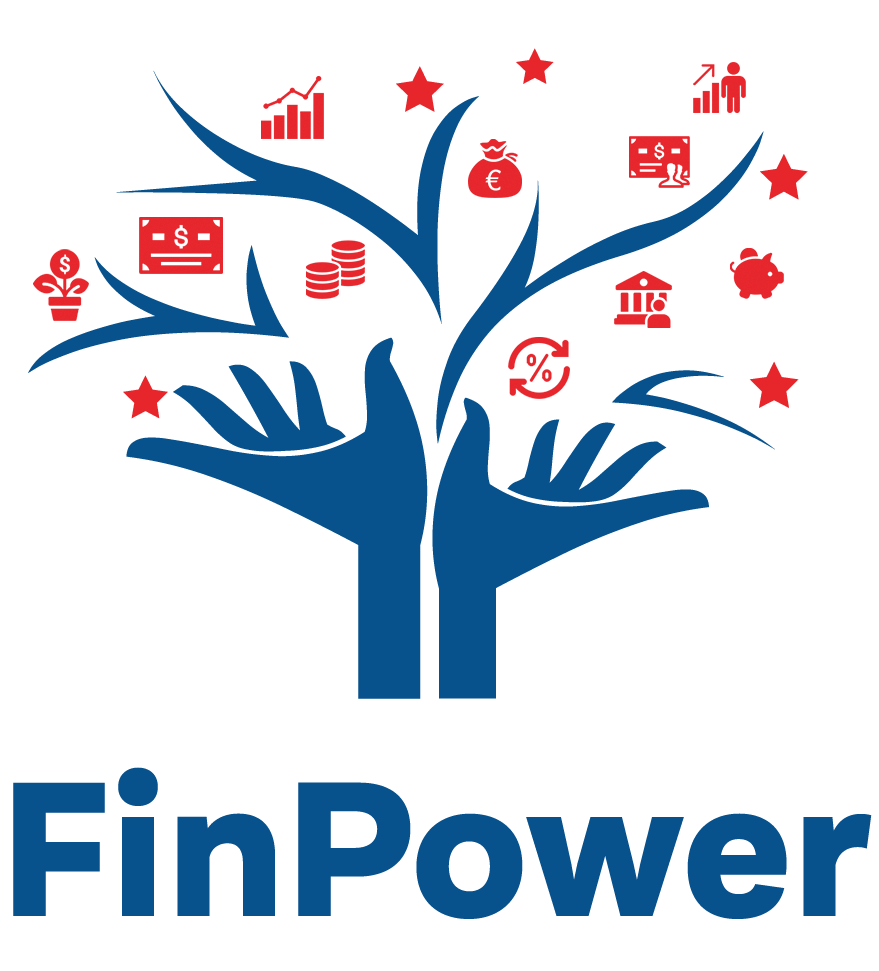 Die Kaufkraft bezieht sich auf den Wert einer Währung in Bezug auf die Güter oder Dienstleistungen, die damit gekauft werden können. 
Sie nimmt mit der höheren Inflation ab, da höhere Preise die Menge der Güter oder Dienstleistungen reduziert, die mit einer Einheit Geld zugänglich sind.
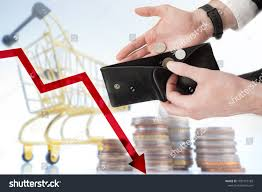 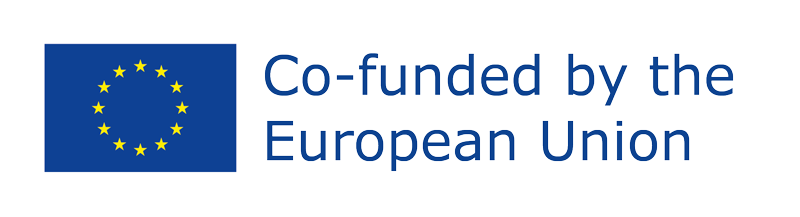 Funded by the European Union. Views and opinions expressed are however those of the author(s) only and do not necessarily reflect those of the European Union or the European Education and Culture Executive Agency (EACEA). Neither the European Union nor EACEA can be held responsible for them. Project Number: 2022-1-AT01-KA220-ADU-000087985
[Speaker Notes: Die Kaufkraft bezieht sich auf den Wert einer Währung in Bezug auf die Güter oder Dienstleistungen, die damit gekauft werden können. Sie nimmt mit der höheren Inflation ab, da
höhere Preise die Menge der Güter oder Dienstleistungen reduziert, die mit einer Einheit Geld zugänglich sind. Bei Investitionen bezeichnet die Kaufkraft den Kreditbetrag, der einem
Kunden auf Basis der Wertpapiere in seinem Brokerage-Konto zur Verfügung steht.
 
Wie funktioniert die Kaufkraft?
 
Die Inflation verringert die Kaufkraft einer Währung. Dies wirkt sich darauf aus, was sie kaufen können, indem sie effektiv die Preise erhöht. Um die Kaufkraft im herkömmlichen Sinn zu
bewerten, könnte man den Preis eines Gutes oder einer Dienstleistung mit einem Preisindex wie dem Verbraucherpreisindex (VPI) vergleichen.
 
Die Kaufkraft kann verstanden werden, indem man sich vorstellt, dass man das gleiche Gehalt wie sein Großvater vor 40 Jahren verdient hätte, was heute ein deutlich höheres Einkommen
erfordern würde, um den gleichen Lebensstandard aufrechtzuerhalten.
 
Der Verlust oder Gewinn an Kaufkraft spiegelt wider, wie viel die einzelnen Verbraucher mit ihrem Geld kaufen können. Sie verringert sich, wenn die Preise steigen, und erhöht sich, wenn
die Preise fallen.
 
Faktoren, die zu einem Verlust an Kaufkraft führen, sind staatliche Vorschriften, die bereits bekannte Inflation oder Katastrophen. Gewinne können wiederum aus Deflation und
technologischen Fortschritten resultieren.
 
Wenn beispielsweise die Preise für Laptops innerhalb von zwei Jahren von 1000 € auf 500 € gesunken wäre, würde die Kaufkraft des Verbrauchers steigen, und sie könnten sich mit dem
gleichen Geldbetrag einen Laptop und zusätzliche Waren kaufen.
 
Was ist der Verbraucherpreisindex?
 
Der Verbraucherpreisindex (VPI) verfolgt im Laufe der Zeit die Veränderungen der Preise für bestimmte Konsumgüter und -dienstleistungen und dient als Maß für die Inflation. Die Daten
für den VPI werden durch die vom Zensusamt durchgeführte Verbraucherausgaben-Umfrage für das Bureau of Labor Statistics gesammelt.]
KAUFKRAFT
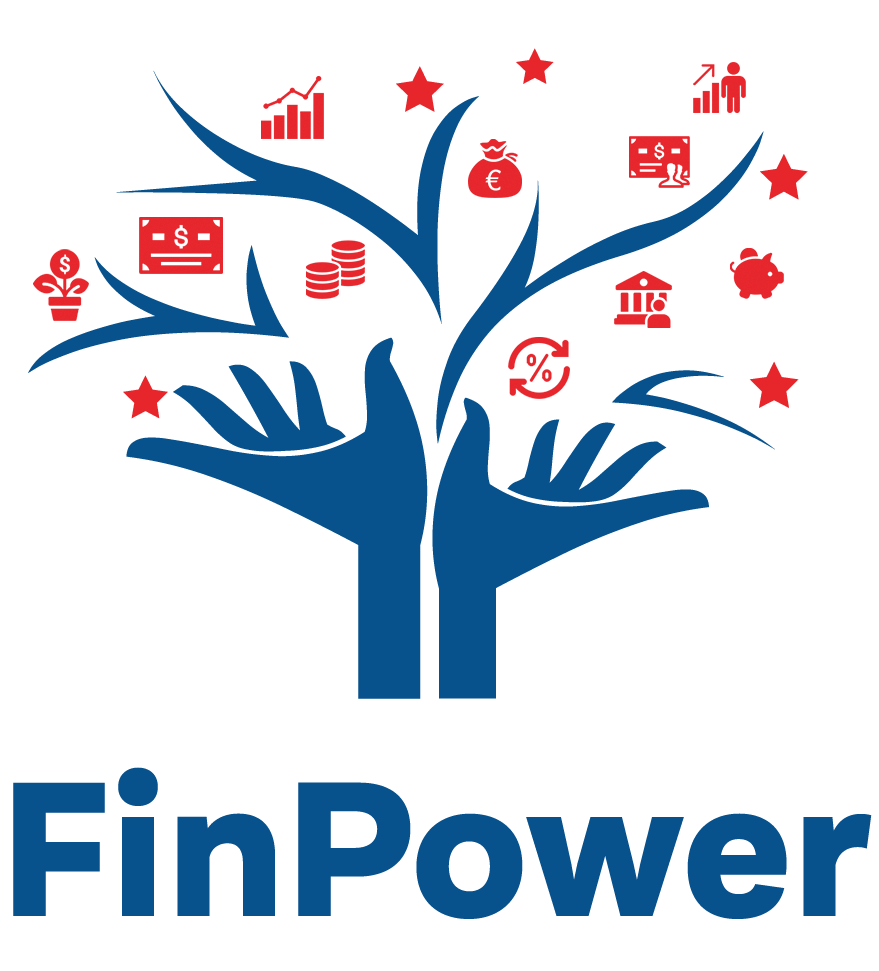 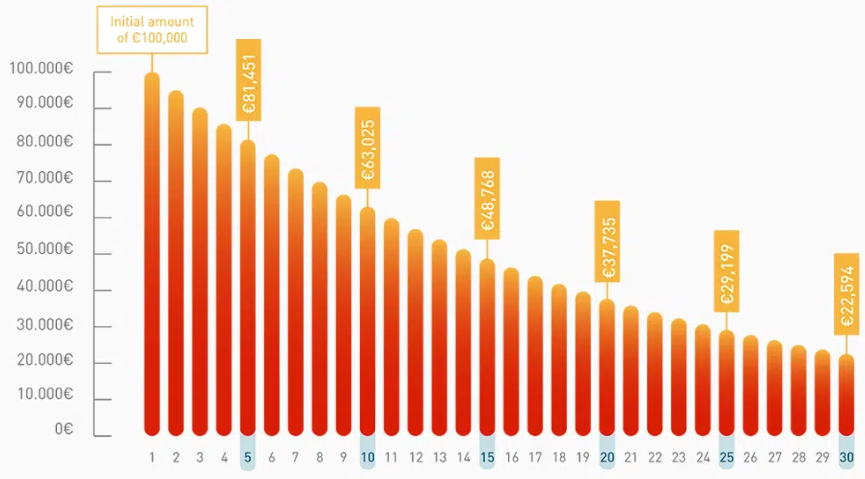 Probieren Sie den Schnellrechner für die Kaufkraft aus und vergleichen Sie die Preise verschiedener Jahre.
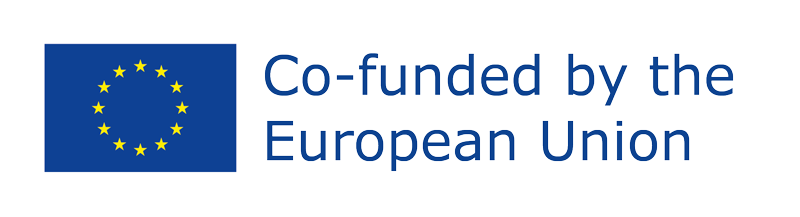 Funded by the European Union. Views and opinions expressed are however those of the author(s) only and do not necessarily reflect those of the European Union or the European Education and Culture Executive Agency (EACEA). Neither the European Union nor EACEA can be held responsible for them. Project Number: 2022-1-AT01-KA220-ADU-000087985
[Speaker Notes: Beispiel in einer Grafik dargestellt: 

Mit steigenden Preisen verliert Ihr Erspartes an Kaufkraft, ein langsamer, aber unaufhaltsamer Prozess, der in der folgenden Grafik dargestellt wird. Im Jahr 2021 lag die Inflationsrate in der Eurozone laut Eurostat bei 5%. Anhand dieser Zahl können wir die reale Kaufkraft im Laufe der Zeit simulieren: Wie Sie sehen können, beginnt sie schnell zu sinken. Nach 15 Jahren beträgt sie weniger als die Hälfte dessen, was sie zu Beginn war.

Der einfache Rechner für die Kaufkraft ist ein benutzerfreundliches Tool, das entwickelt wurde, um schnell die Kaufkraft einer bestimmten Währung zu bewerten. Es ermöglicht Personen,
die gewünschte Währung und den Betrag einzugeben und liefert dann eine sofortige Berechnung der entsprechenden Kaufkraft in einer anderen Währung oder angepasst für die
Inflation. Dieses Tool ermöglicht schnelle Vergleiche zwischen verschiedenen Währungen und bewertet zudem die Auswirkungen der Inflation auf die Kaufkraft im Laufe der Zeit.

Fragen Sie die TeilnehmerInnen nach dem Gehalt oder dem Preis von Waren aus vergangenen Jahren und berechnen Sie dann, wie viel dies heute entspricht.

Die Rechner sind hier verfügbar:
 
Inflation Calculator online: Inflation & Purchasing Power - N26
 
Inflation Calculator : Raiffeisen Certificates (raiffeisenzertifikate.at)
 
Inflation and deflation calculator | Deutsche Bundesbank]
NOMINALER UND REALER WERT
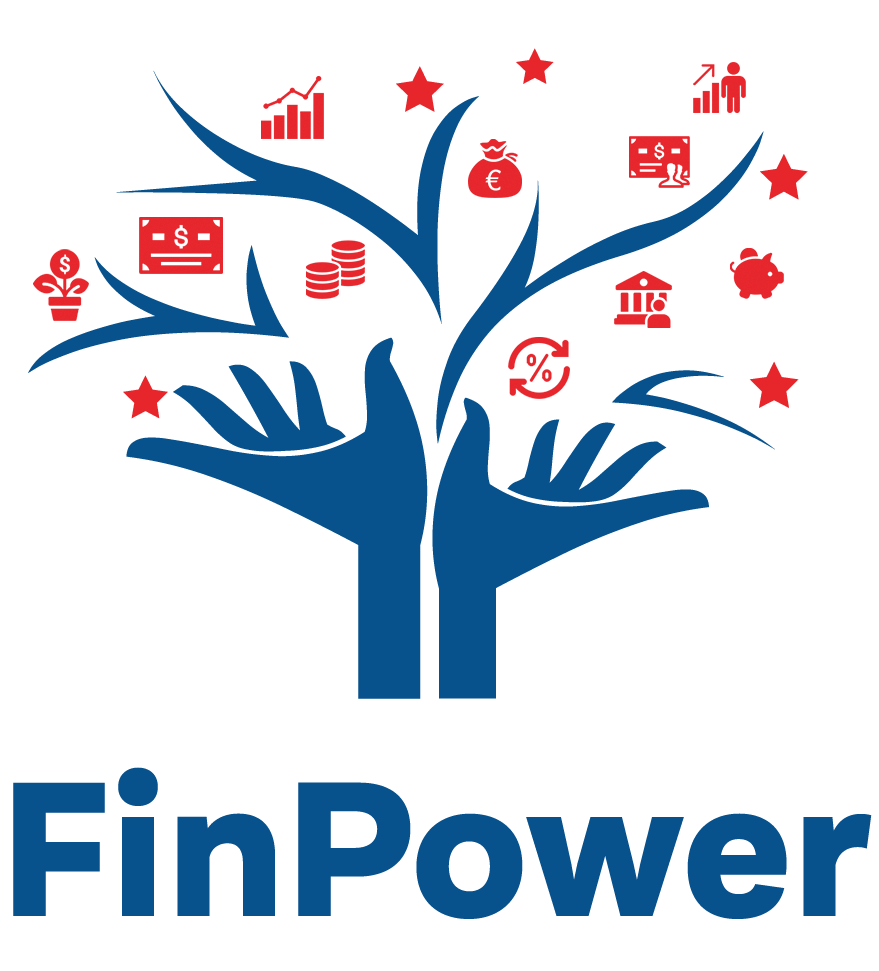 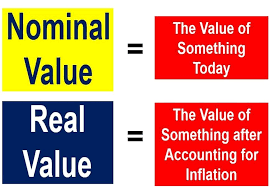 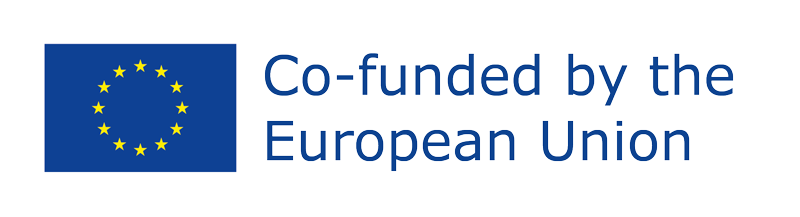 Funded by the European Union. Views and opinions expressed are however those of the author(s) only and do not necessarily reflect those of the European Union or the European Education and Culture Executive Agency (EACEA). Neither the European Union nor EACEA can be held responsible for them. Project Number: 2022-1-AT01-KA220-ADU-000087985
[Speaker Notes: "Nominal" und "real" sind grundlegende wirtschaftliche Begriffe, die verschiedene Aspekte unseres finanziellen Lebens beeinflussen, von Krediten über Gehälter bis hin zum BIP
Wachstum.
 
Stellen Sie sich folgendes Szenario vor: Sie haben seit einem Jahrzehnt 5 Euro in Ihrer Brieftasche. Anfangs hätte dieser Betrag vielleicht für eine Zeitung, einen Kaffee oder die Busfahrt
gereicht. Aber heute würden diese 5 Euro wahrscheinlich nicht mehr so weit reichen. Warum? Weil der nominale Wert zwar bei 5 Euro bleibt, sich aber sein realer Wert (was Sie
tatsächlich damit kaufen können) sich aufgrund von bestimmten Faktoren wie Inflation ändert.
 
Im Gegensatz zum realen Wert berücksichtigt der nominale Wert keine Marktkonditionen. In der Wirtschaft spiegelt der nominale Wert die aktuellen Preise wider, während der reale Wert
die Preise im Laufe der Zeit widerspiegelt.
 
Beide Begriffe gelten nicht nur für Bargeld, sondern auch für Löhne, Aktienkurse und andere Finanzanlagen. Wenn Sie beispielsweise ein nominelles Gehalt von 2.000 Euro monatlich
verdienen und die Inflation im Jahr 4 % beträgt, nimmt Ihre reale Kaufkraft ab. Bereinigt um die Inflation entsprechen Ihre 2.000 Euro nun 1.920 Euro, was zu einem Rückgang Ihrer 
Kaufkraft im Vergleich zum Basisjahr führt. Das Verständnis von nominalen und realen Werten hilft dabei, den wahren Wert finanzieller Vermögenswerte angesichts sich ändernder 
wirtschaftlicher Bedingungen abzuschätzen.
 
Nominal- und Realwerte gelten auch für:
 
Zinsen
 
Zinsen umfassen sowohl die Kosten für das Ausleihen von Geld von einer Bank als auch die Rendite Ihrer Ersparnisse oder Investitionen. Wenn Sie in einen Fonds investieren, repräsentiert
der vereinbarte Zinssatz den nominalen Zinssatz. Der reale Zinssatz berücksichtigt jedoch zusätzliche Faktoren wie Gebühren, Ausgaben, Steuern und Inflation. Wenn Sie beispielsweise
100 Euro zu einem nominalen Zinssatz von 3 % pro Jahr investieren, hätten Sie am Ende des Jahres 103 Euro. Doch bei einer Inflation von 2 % würde der reale Zinssatz Ihrer Investition 
nur 1 % betragen (nominaler Zinssatz minus Inflation).
 
BIP
 
Das Bruttoinlandsprodukt (BIP) dient als wichtiger Indikator für die wirtschaftliche Entwicklung und spiegelt den monetären Wert der innerhalb eines Landes oder einer Region
produzierten Güter und Dienstleistungen über einen bestimmten Zeitraum wider. Das nominale BIP basiert auf aktuellen Marktpreisen. Es können jedoch Preiserhöhungen aufgrund von
Inflation eintreten, selbst wenn die tatsächliche Produktion unverändert bleibt.
 
Das reale BIP hingegen berücksichtigt die Inflation und bietet eine genauere Bewertung des relativen Werts der Produktion im Laufe der Zeit. Es wird unter Verwendung der Preise eines
Basisjahres und einer Formel für den BIP-Preisdeflator berechnet, um den nominalen Output in realen Begriffen auszudrücken. Das reale BIP zeigt uns, ob sich die Produktionskapazität 
eines Landes unabhängig von den Schwankungen der Marktpreise erweitert oder verringert hat.
 
Das Verständnis des Unterschieds zwischen nominalen und realen Werten erleichtert die bessere finanzielle Entscheidungsfindung beim Interpretieren von Kontoauszügen,
Renditeberichten und Finanznachrichten.]
AUSWIRKUNGEN EINER HOHEN INFLATION
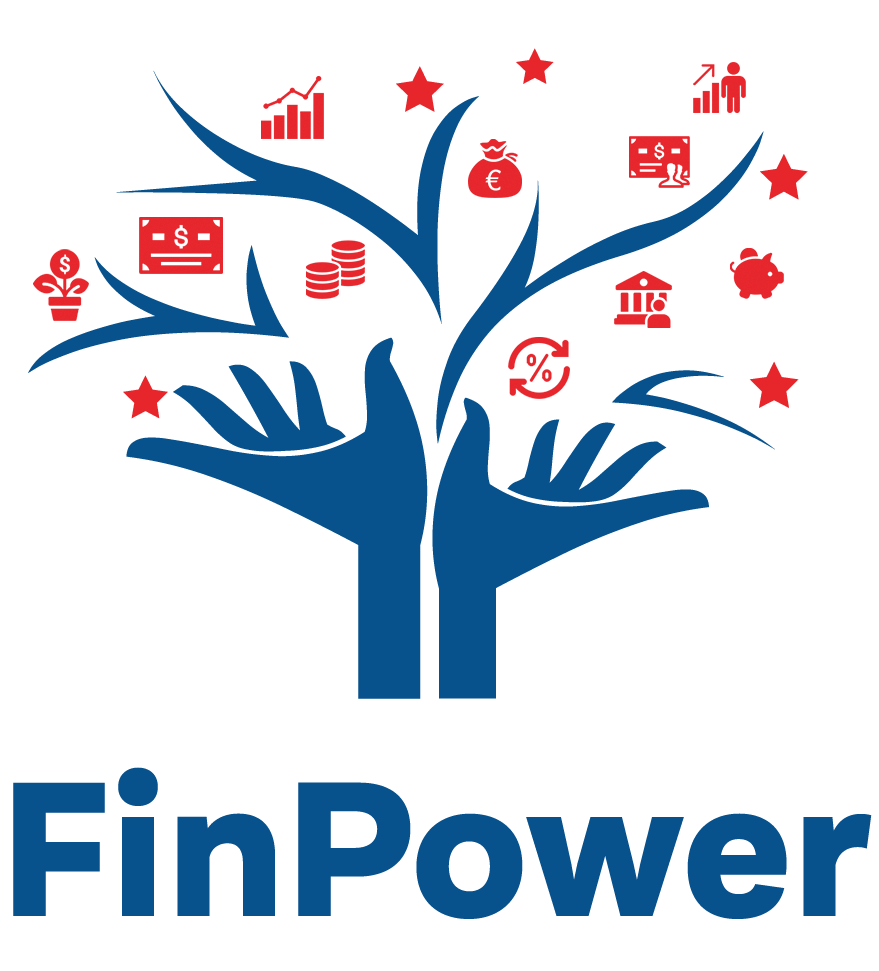 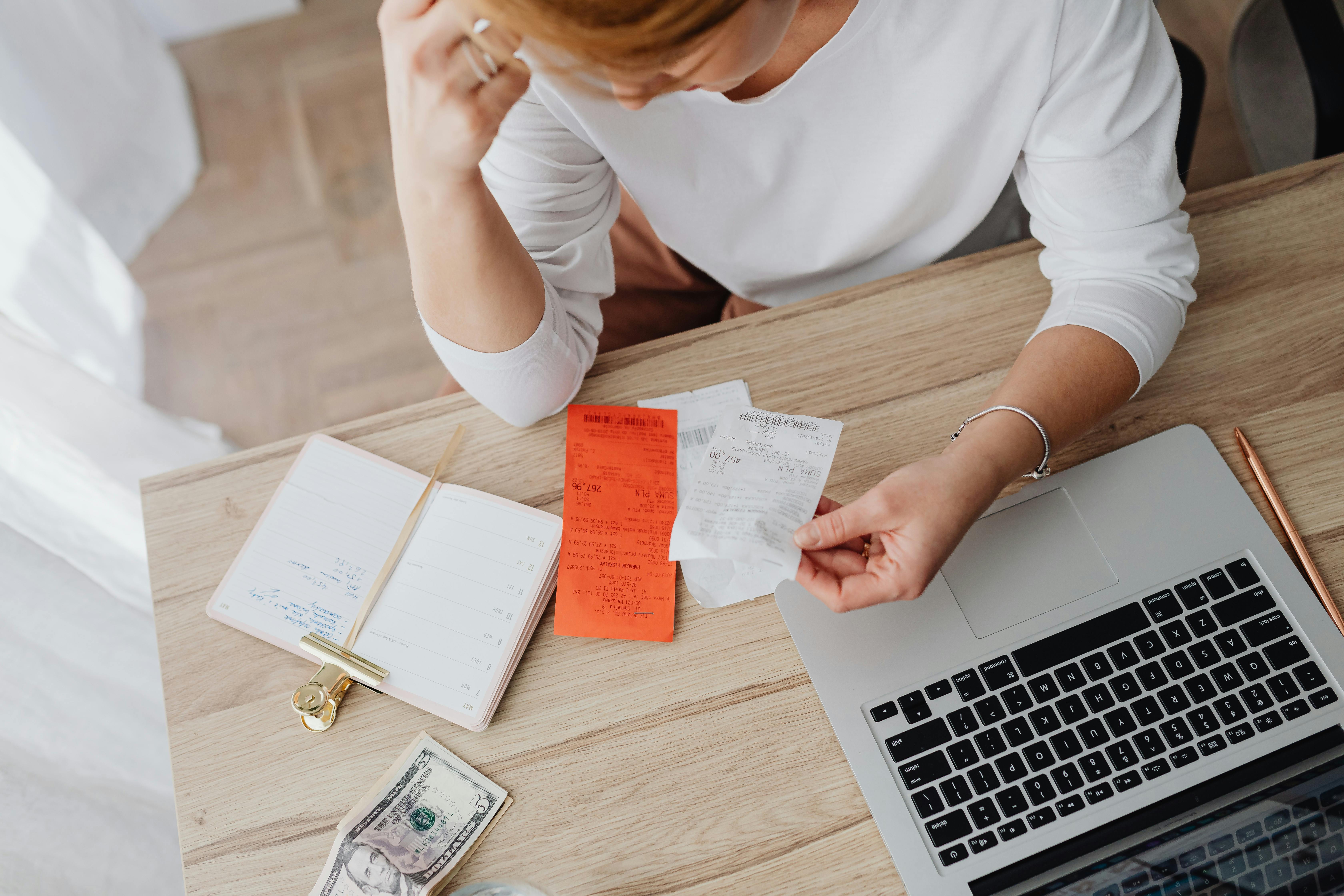 High inflation and rising interest rates will make  variable-rate loans more expensive.

The impact of high inflation and rising interest rates on instalment credits such as mortgages, car loans and personal loans may vary according to the type of interest rate: fixed or variable interest rates.
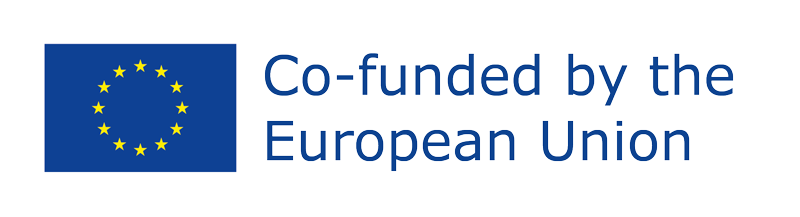 Funded by the European Union. Views and opinions expressed are however those of the author(s) only and do not necessarily reflect those of the European Union or the European Education and Culture Executive Agency (EACEA). Neither the European Union nor EACEA can be held responsible for them. Project Number: 2022-1-AT01-KA220-ADU-000087985
[Speaker Notes: Wie wirken sich eine hohe Inflation und steigende Zinsen auf Kredit mit festem oder variablem Zinssatz aus?
 
Hohe Inflation und steigende Zinssätze können zu höheren Kosten für Ihre variabel verzinslichen Darlehen führen.
 
Die Auswirkungen dieser Faktoren auf Ratenkredite wie Hypotheken, Autokredite und persönliche Darlehen hängen davon ab, ob Sie einen festen oder variablen Zinssatz gewählt haben.
 
Bei einem Festzinsdarlehen haben Sie einen stabilen Zinssatz für einen festgelegten Zeitraum vereinbart, der Sie vor Schwankungen der Marktzinssätze schützt. Auch wenn die Zinssätze
steigen, bleibt der Zinssatz Ihres Darlehens unverändert und Ihre Ratenzahlungen bleiben konstant.
 
Mit einem variabel verzinslichen Darlehen passt sich Ihr Zinssatz basierend auf den Marktzinssätzen an. In Zeiten hoher Inflation und steigender Bankenzinssätze wird der Zinssatz Ihres
Darlehens wahrscheinlich steigen, was zu höheren Ratenzahlungen führt.]
INFLATION UND SPAREN
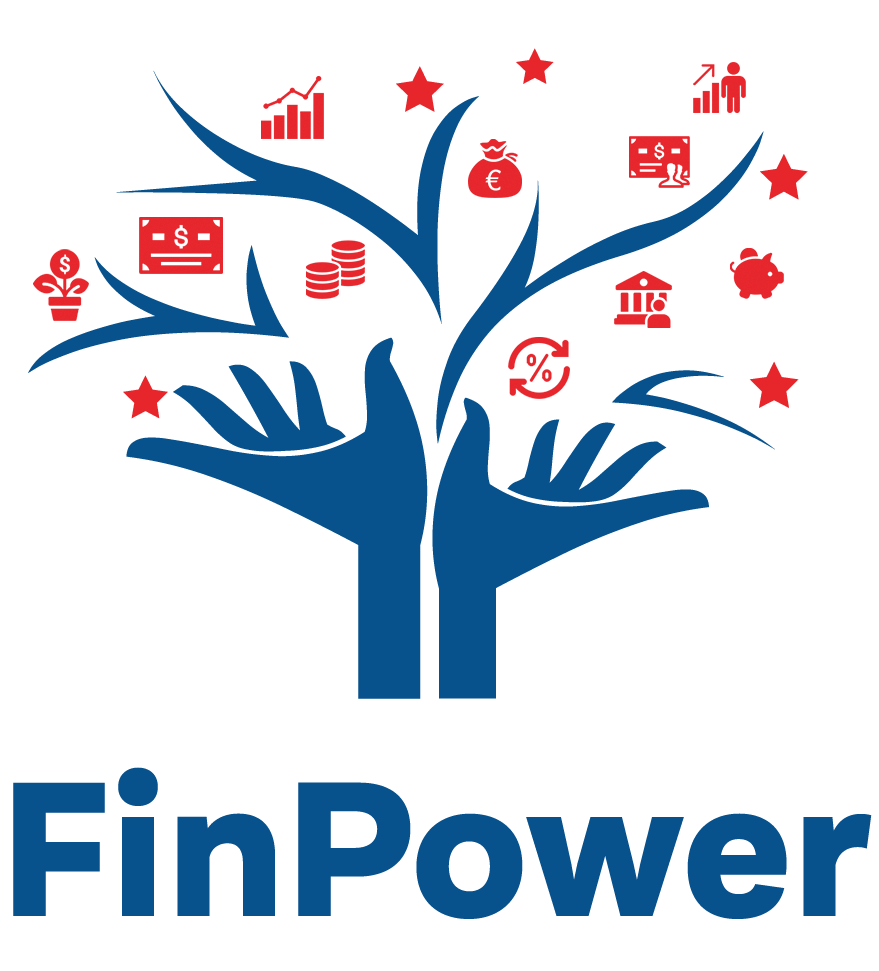 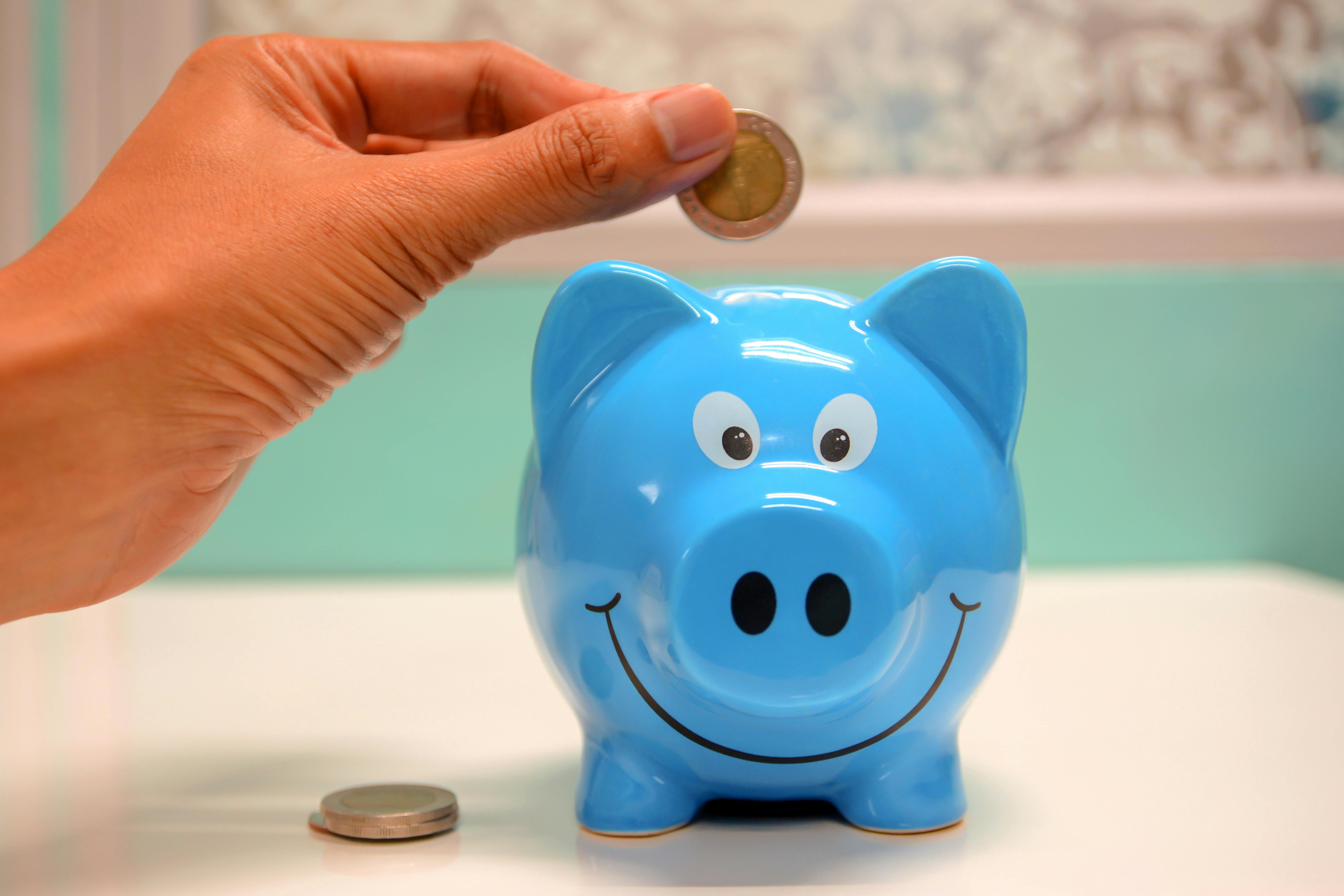 Achten Sie auf den Realzinssatz.
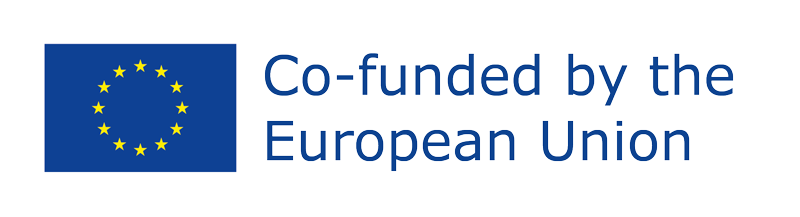 Funded by the European Union. Views and opinions expressed are however those of the author(s) only and do not necessarily reflect those of the European Union or the European Education and Culture Executive Agency (EACEA). Neither the European Union nor EACEA can be held responsible for them. Project Number: 2022-1-AT01-KA220-ADU-000087985
[Speaker Notes: Was bedeuten Inflation und steigende Zinssätze für meine Ersparnisse?
 
Inflation mag vorteilhaft für Ihre Ersparnisse erscheinen, aber es ist entscheidend, den realen Zinssatz zu berücksichtigen.
 
Das Aufbewahren von Bargeld bedeutet, dass es seinen Wert statisch behält, weder zunimmt noch abnimmt. In Zeiten hoher Inflation nimmt jedoch Ihre Kaufkraft ab. Dies führt dazu,
dass Ihr Geld aufgrund steigender Preise weniger Waren kaufen kann. Andererseits führt das Sparen von Geld auf einem Bankkonto in der Regel zu Wachstum, da Sie damit rechnen,
höhere Zinszahlungen zu erhalten.
 
Doch in Zeiten hoher Inflation halten die von Banken angebotenen Zinssätze möglicherweise nicht Schritt. Die Entschädigung, die Sie erhalten, könnte unterhalb der Inflationsrate liegen,
was zu einer Situation führt, in der der reale Zinssatz nicht immer positiv ist. Es ist wichtig, die tatsächliche Kaufkraft Ihrer Ersparnisse unter inflatorischen Bedingungen zu bewerten.]
INFLATION UND PENSION
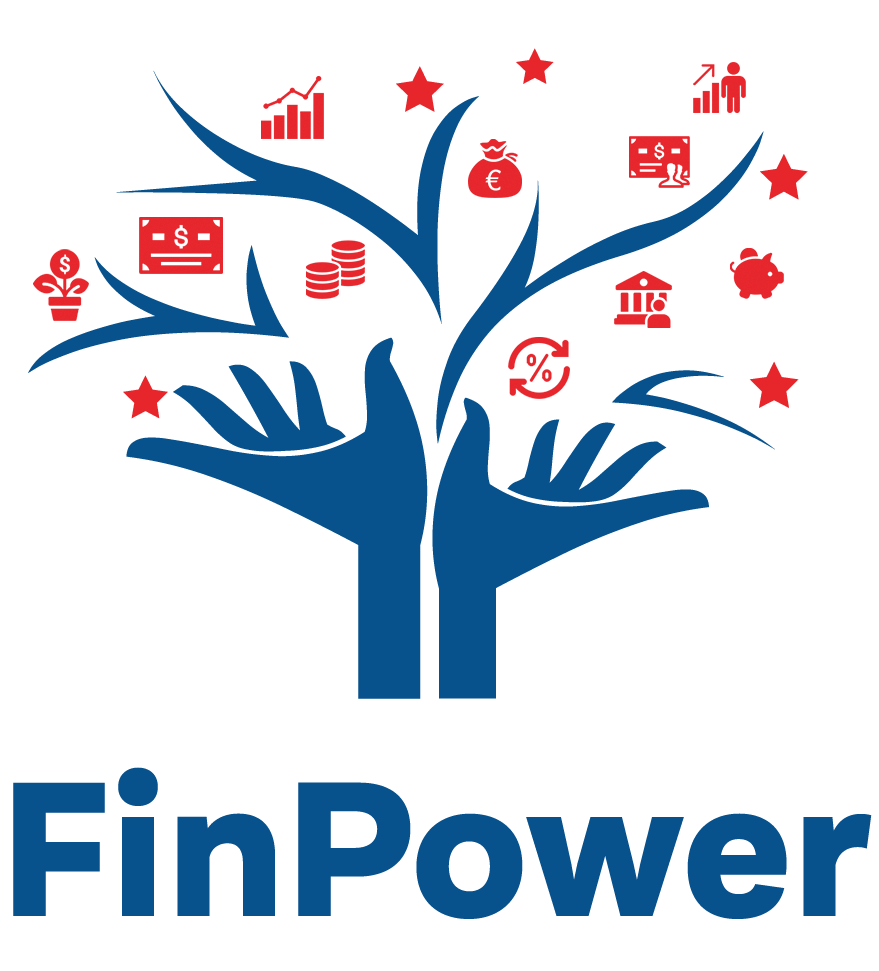 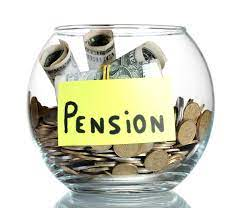 Die Inflation kann sich auf Ihre finanzielle Situation auswirken und Ihre Kaufkraft jetzt und auf lange Sicht verringern.
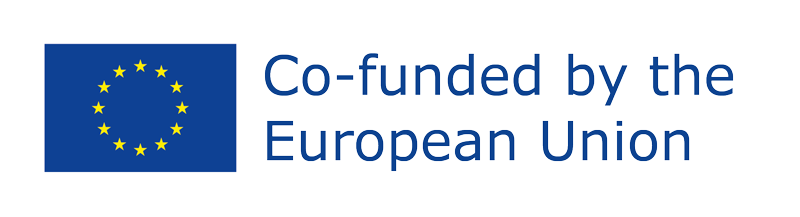 Funded by the European Union. Views and opinions expressed are however those of the author(s) only and do not necessarily reflect those of the European Union or the European Education and Culture Executive Agency (EACEA). Neither the European Union nor EACEA can be held responsible for them. Project Number: 2022-1-AT01-KA220-ADU-000087985
[Speaker Notes: Inflation kann sich erheblich auf Ihre Finanzen auswirken und möglicherweise sowohl Ihre Kaufkraft gegenwärtig als auch im Laufe der Zeit beeinträchtigen. Bevor Sie wichtige
Entscheidungen bezüglich Ihrer Versicherungs- und privaten Rentenprodukte treffen – wie das Aussetzen von Beiträgen, das Einstellen der Deckung oder die Kündigung von
Investitionen – ist es wichtig, Ihre Optionen sorgfältig abzuwägen. Diese Entscheidungen können langfristige Auswirkungen auf Ihr finanzielles Wohlergehen haben.
 
Stellen Sie sicher, dass Sie ein umfassendes Verständnis Ihrer Versicherungspolicen und ihrer Deckung haben, bevor Sie Maßnahmen ergreifen. Denken Sie daran, dass der Preis des
Versicherungsprodukts allein möglicherweise nicht der wichtigste Faktor ist. Die Einholung eines Rates bei einem Finanzexperten kann wertvolle Einblicke in Ihre aktuellen und
zukünftigen Bedürfnisse bieten und Ihnen helfen, die potenziellen Folgen Ihrer Entscheidungen abzuwägen, wie z. B. frühe Kündigungsgebühren oder unzureichende Deckung für Ihre
Vermögenswerte.]
INFLATION UND PENSION
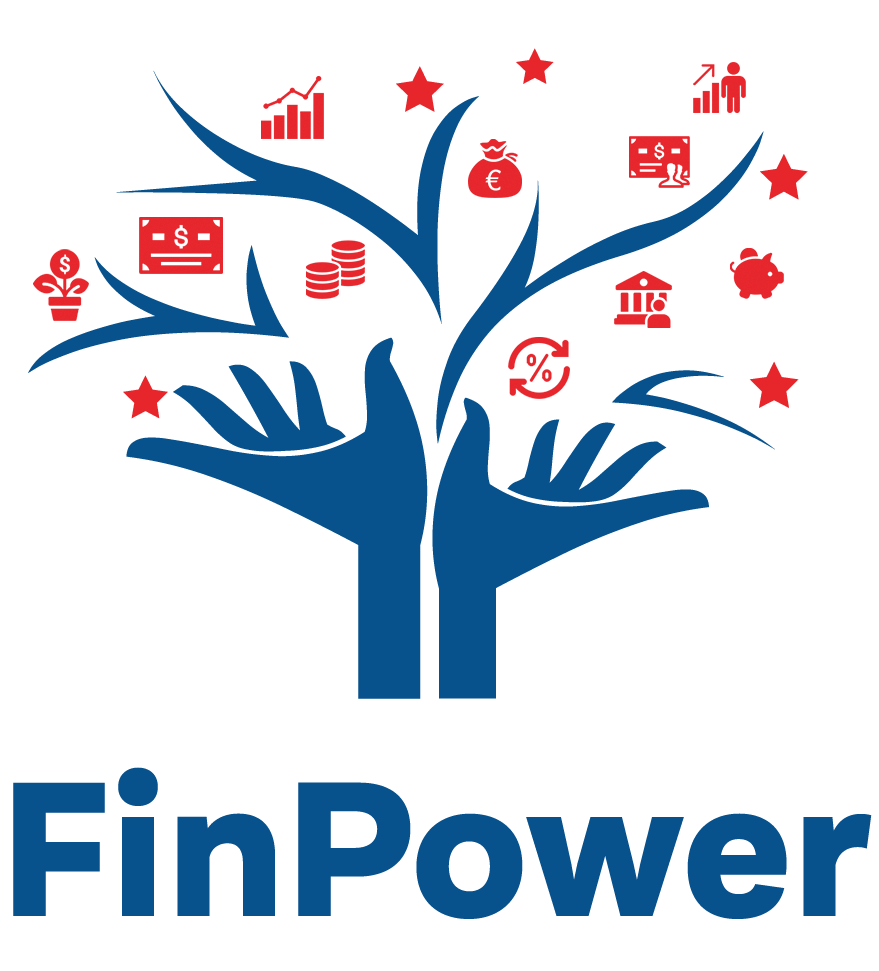 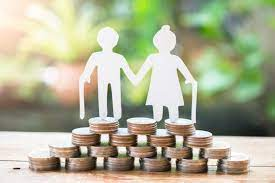 Hier sind einige einfache Ratschläge, um ein angemessenes Bewusstsein zu schaffen:

Wenn es um Versicherungsprodukte und private Renten geht, vermeiden Sie es, überstürzte Entscheidungen zu treffen.
Nehmen Sie bei Lebensversicherungsprodukten und privaten Renten eine langfristige Perspektive ein.
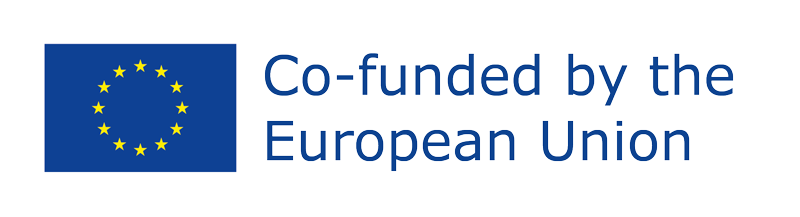 Funded by the European Union. Views and opinions expressed are however those of the author(s) only and do not necessarily reflect those of the European Union or the European Education and Culture Executive Agency (EACEA). Neither the European Union nor EACEA can be held responsible for them. Project Number: 2022-1-AT01-KA220-ADU-000087985
[Speaker Notes: Hier sind einige einfache Ratschläge, um ein angemessenes Bewusstsein zu schaffen:

1) Wenn es um Versicherungsprodukte und private Renten geht, vermeiden Sie es, überstürzte Entscheidungen zu treffen.
 
Lassen Sie sich nicht von inflationsbedingtem Druck dazu verleiten, Entscheidungen bezüglich wesentlicher Versicherungsdeckungen wie der Wohngebäudeversicherung zu treffen.
Manchmal kann der Verzicht auf einen Versicherungsschutz zu einem unvorhergesehenen Risiko führen. Es ist also wichtig, nicht nur die Preise, sondern auch die Deckungsniveaus zu
vergleichen, um die richtige Police für Ihre Bedürfnisse zu finden. Bevor Sie wichtige Entscheidungen über Ihre Versicherung treffen, erwägen Sie, Rat von einem Finanzberaters
einzuholen. Denken Sie außerdem daran, dass private Rentenversicherungen langfristig angelegt werden. 
 
2) Nehmen Sie bei Lebensversicherungsprodukten und privaten Renten eine langfristige Perspektive ein.
 
Statt sich ausschließlich auf kurzfristige Auswirkungen der Inflation zu konzentrieren, betrachten Sie die Situation im Zeitablauf. Beachten Sie, dass Lebensversicherungspolicen,
insbesondere solche, die mit Investitionen verbunden sind, in der Regel für mittlere bis langfristige Anlagezeiträume vorgesehen sind. Es ist also wichtig, eine Perspektive einzunehmen,
die eine sich  ändernde finanzielle Landschaft berücksichtigt.]
PRIVATE PENSION
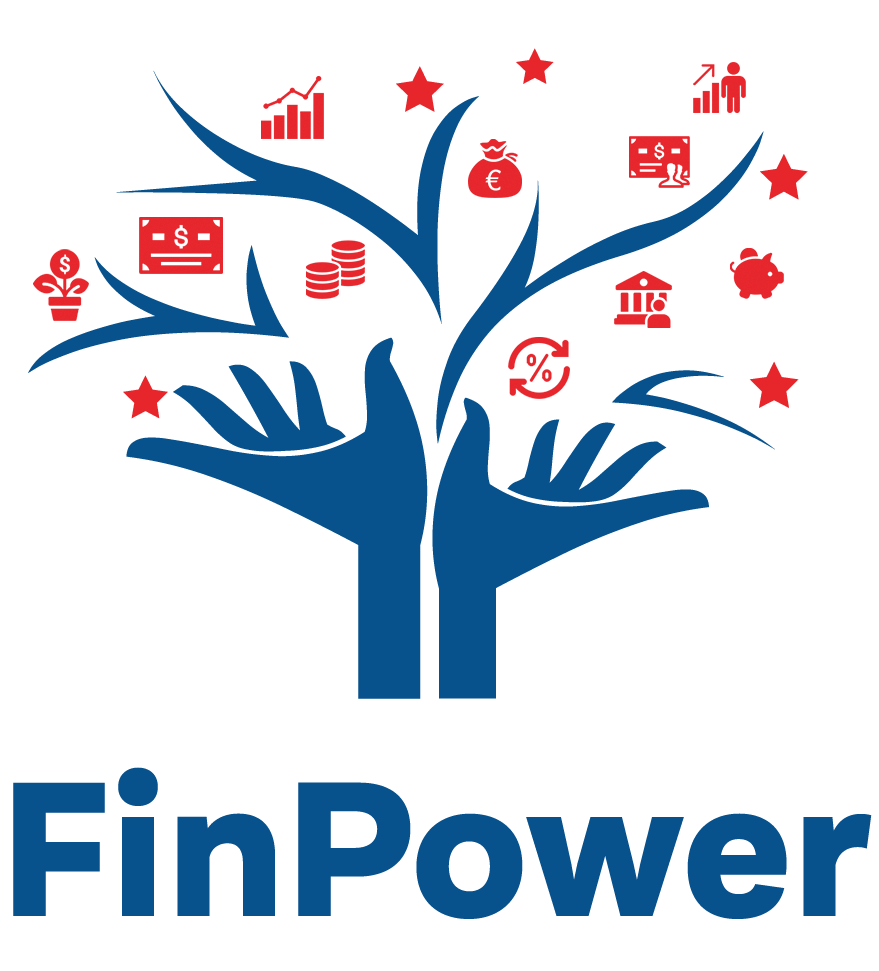 Bei einer Privatrente zahlen Sie regelmäßig monatliche Beträge oder einen Pauschalbetrag an einen Rentenanbieter, der diesen in Ihrem Namen anlegt. Eine private Altersvorsorge kann für Sie geeignet sein, wenn:

Sie selbständig sind und keinen Zugang zu einer betrieblichen Altersversorgung haben
Sie sind nicht berufstätig, können es sich aber leisten, in eine Rentenversicherung einzuzahlen
Sie mehr für Ihren Ruhestand sparen möchten
Ihr Arbeitgeber sie als betriebliche Altersversorgung anbietet.
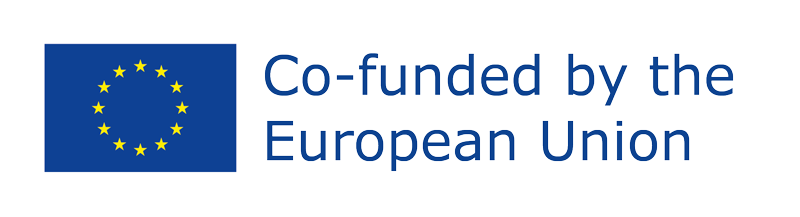 Funded by the European Union. Views and opinions expressed are however those of the author(s) only and do not necessarily reflect those of the European Union or the European Education and Culture Executive Agency (EACEA). Neither the European Union nor EACEA can be held responsible for them. Project Number: 2022-1-AT01-KA220-ADU-000087985
[Speaker Notes: Eine private Rentenversicherung beinhaltet regelmäßige monatliche Zahlungen oder Einmalzahlungen an einen Rentenversicherer, der dann die Gelder in Ihrem Namen investiert.
Darüber hinaus können Familienmitglieder oder andere Personen zu Ihrer privaten Rentenversicherung beitragen. Einige Arbeitgeber bieten zusätzliche Gruppenrentenversicherungen für
ihre Mitarbeiter an.
 
Die Eignung einer privaten Rentenversicherung hängt davon ab, ob Sie für den Ruhestand sparen können und welche Vorteile Sie aus anderen Rentenquellen erhalten. Eine private
Rentenversicherung kann geeignet sein, wenn Sie selbstständig sind, keinen Zugang zu einer betrieblichen Altersvorsorge haben, die Möglichkeit haben, Beiträge zu leisten, Ihre
Altersvorsorge erhöhen möchten oder wenn Ihr Arbeitgeber eine betriebliche Altersvorsorge anbietet. 
 
Bevor Sie sich für eine private Rentenversicherung entscheiden, sollten Sie verschiedene Faktoren sorgfältig abwägen:
 
Beitragsregeln
Anlagestrategien
Gebühren, die vom Rentenversicherer für Einrichtung und Verwaltung erhoben werden
Prognostizierte Rentenleistungen
 
Denken Sie daran, dass Rentenversicherer in der Regel Gebühren von Ihrem Rentenfonds abziehen. Es ist wichtig, Ihre Rentenauszüge regelmäßig zu überprüfen, um eventuelle damit
verbundene Gebühren zu überwachen.
 
Private Rentenversicherungen bieten eine flexible und bequeme Möglichkeit, für den Ruhestand zu sparen, indem sie es Einzelpersonen ermöglichen, regelmäßige Beiträge oder
Einmalzahlungen an einen Rentenversicherer zu leisten. Egal, ob Sie selbstständig sind, Zugang zu einer betrieblichen Altersvorsorge haben oder einfach nur Ihre Altersvorsorge erhöhen
möchten, private Rentenversicherungen bieten die Möglichkeit, in Ihre zukünftige finanzielle Sicherheit zu investieren. Es ist jedoch wichtig, Faktoren wie Beitragsregeln, Anlagestrategien,
Gebühren und prognostizierte Leistungen sorgfältig zu berücksichtigen, bevor Sie sich für eine Rentenversicherung entscheiden. Indem Sie informiert bleiben und Ihre Rentenauszüge
regelmäßig überprüfen, können Sie sicherstellen, dass Sie das Beste aus Ihren Ersparnissen machen und eine solide Grundlage für Ihre Ruhestandsjahre schaffen.]
ZUSAMMENFASSUNG
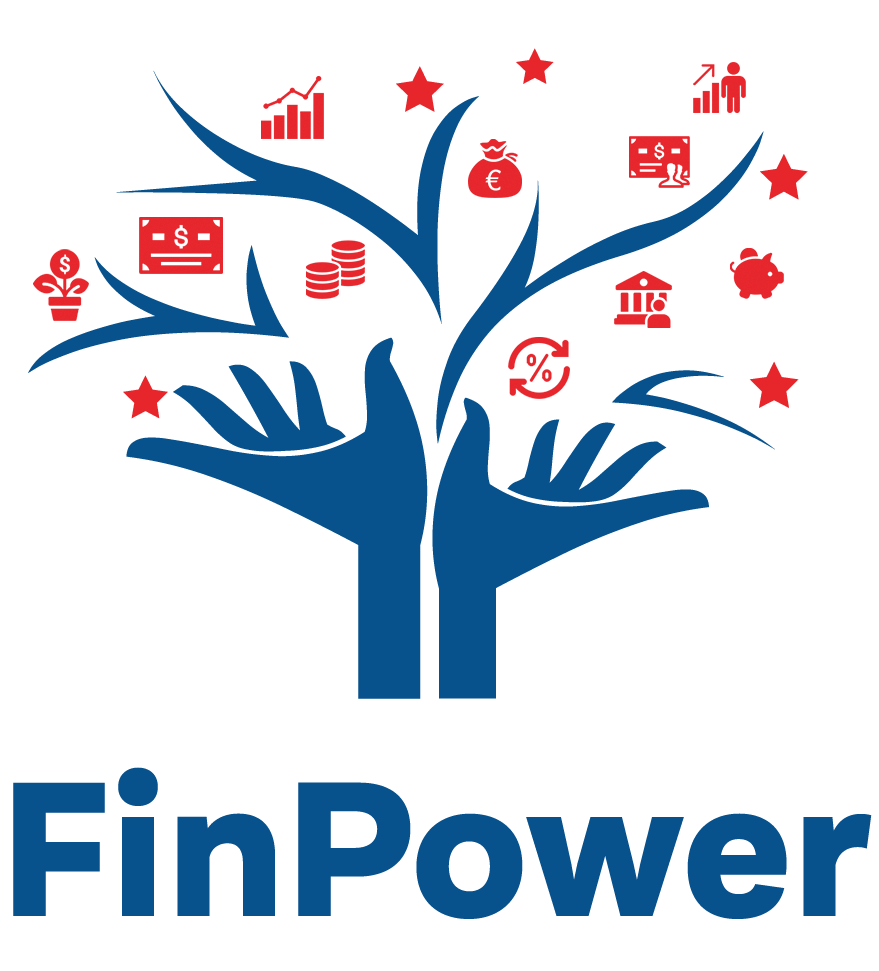 Sparen für finanzielle Stabilität und Sicherheit

Sparen als Grundstein für zukünftigen finanziellen Erfolg und Freiheit.
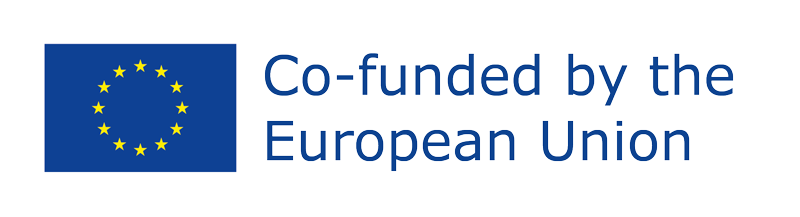 Funded by the European Union. Views and opinions expressed are however those of the author(s) only and do not necessarily reflect those of the European Union or the European Education and Culture Executive Agency (EACEA). Neither the European Union nor EACEA can be held responsible for them. Project Number: 2022-1-AT01-KA220-ADU-000087985
[Speaker Notes: Abschließend unterstreicht dieses Modul die entscheidende Rolle von Ersparnissen für die Erreichung finanzieller Stabilität und Sicherheit. Über das bloße Zurücklegen von Geldern für Notfälle hinaus dienen Ersparnisse als Grundpfeiler für zukünftigen finanziellen Erfolg und Freiheit. Dieses Modul kann Frauen mit dem Wissen und den Werkzeugen ausstatten, die sie benötigen, um einen passenden Sparplan zu entwickeln und aufrechtzuerhalten, der auf ihre individuellen Umstände zugeschnitten ist. Indem Disziplin und finanzielle Verantwortung vermittelt werden, dienen Ersparnisse dazu, wirtschaftliche Herausforderungen zu bewältigen, persönliche und berufliche Chancen zu nutzen und langfristige Ziele wie den Hauskauf, Bildung oder den Ruhestand zu erreichen. Durch Bildung, Planung und konsequente Umsetzung können Frauen eine sog. Sparmentalität entwickeln und strategische Sparpraktiken anwenden, um ihre finanzielle Widerstandsfähigkeit und Autonomie für eine prosperierende Zukunft zu stärken.]
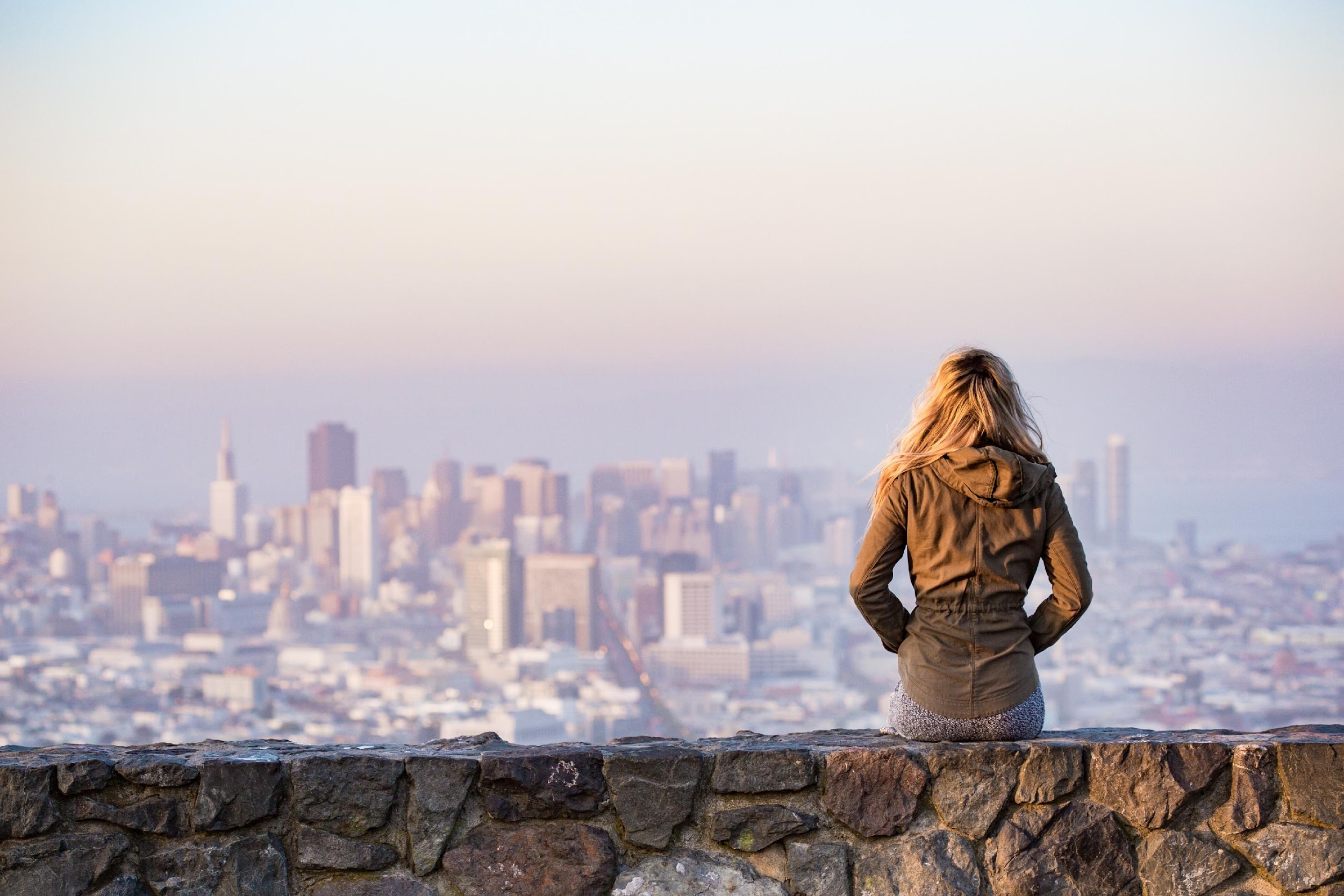 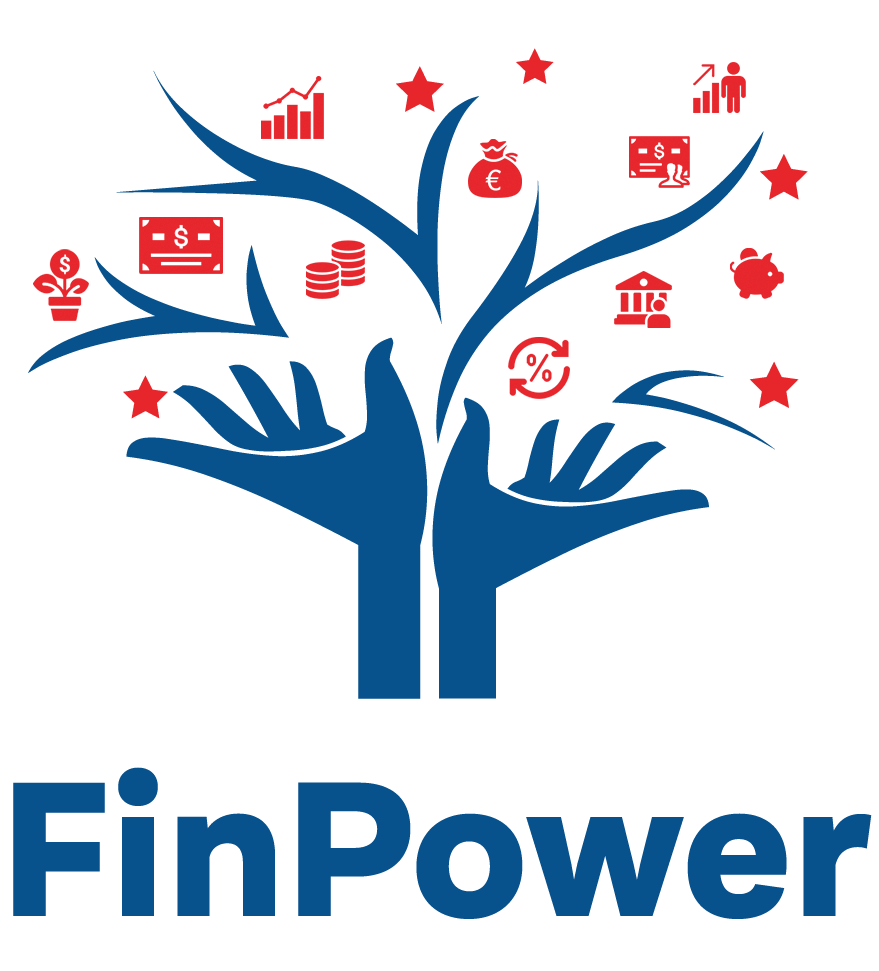 Vielen Dank!
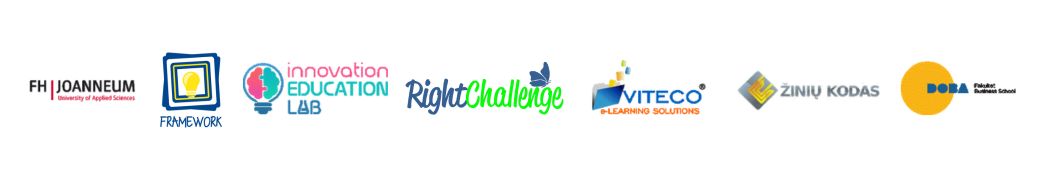 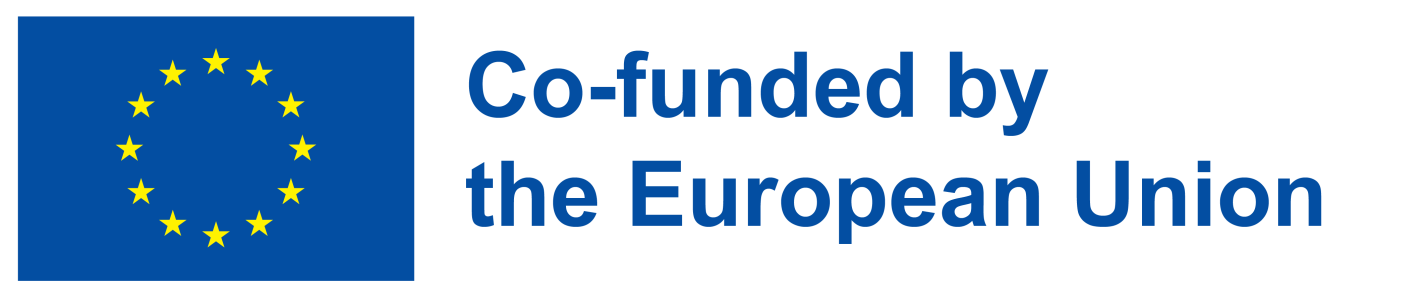 Project Number: 2022-1-AT01-KA220-ADU-000087985